INFM 603: Information Technology and Organizational Context
Session 11: Cloud Computing and Big Data
Jimmy Lin
The iSchoolUniversity of Maryland
Thursday, November 14, 2013
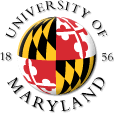 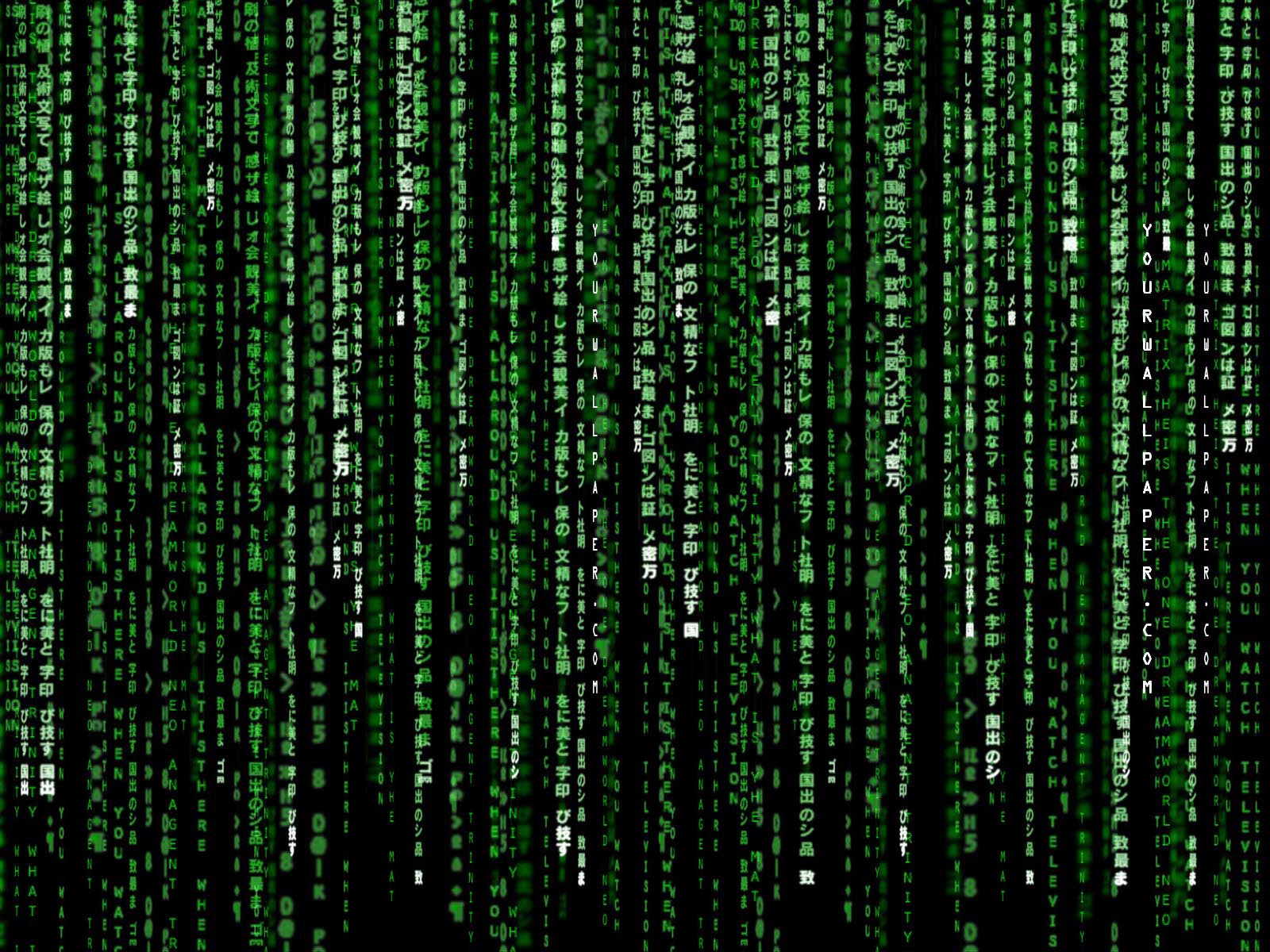 What is the Matrix?
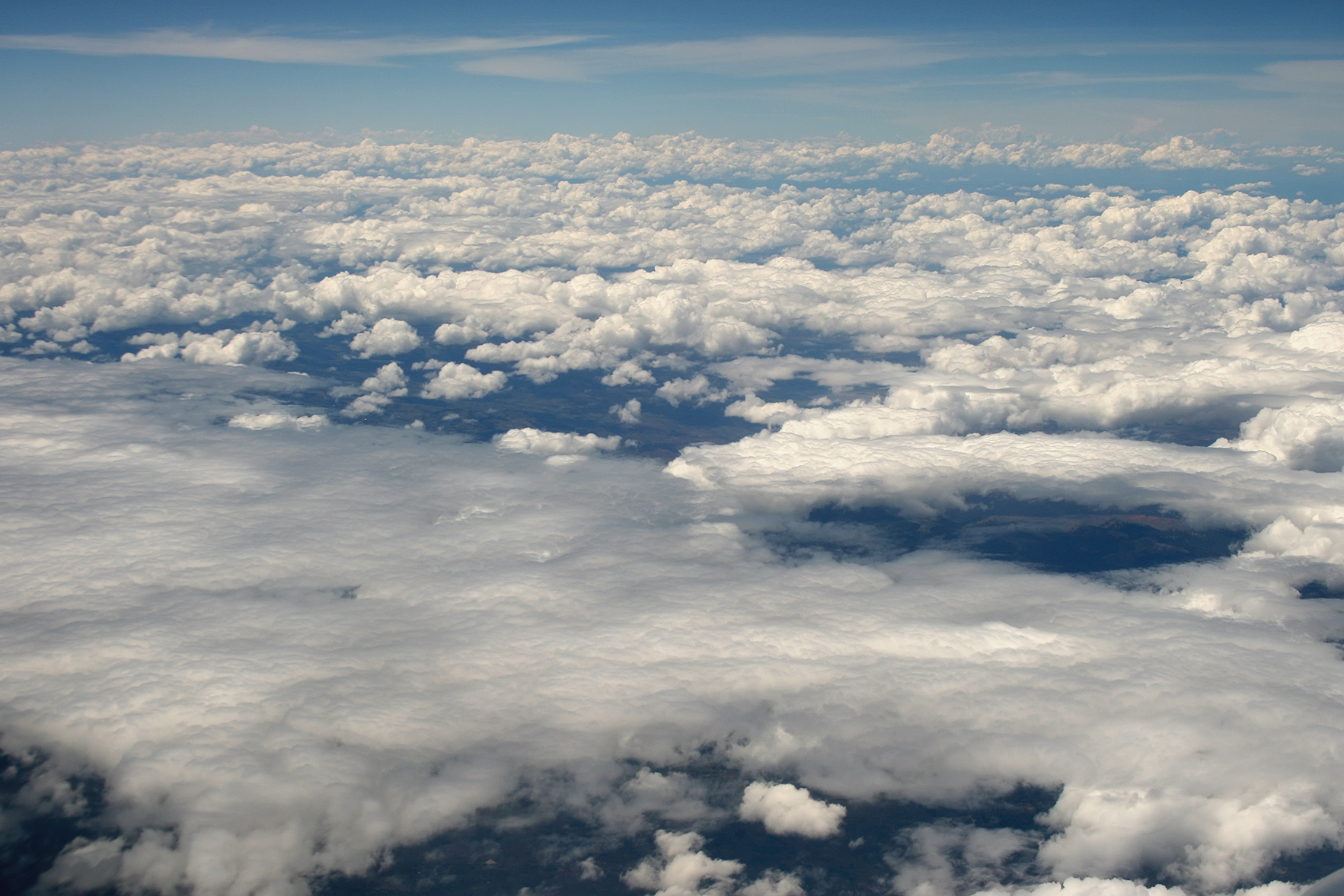 What is cloud computing?
Source: Wikipedia (Clouds)
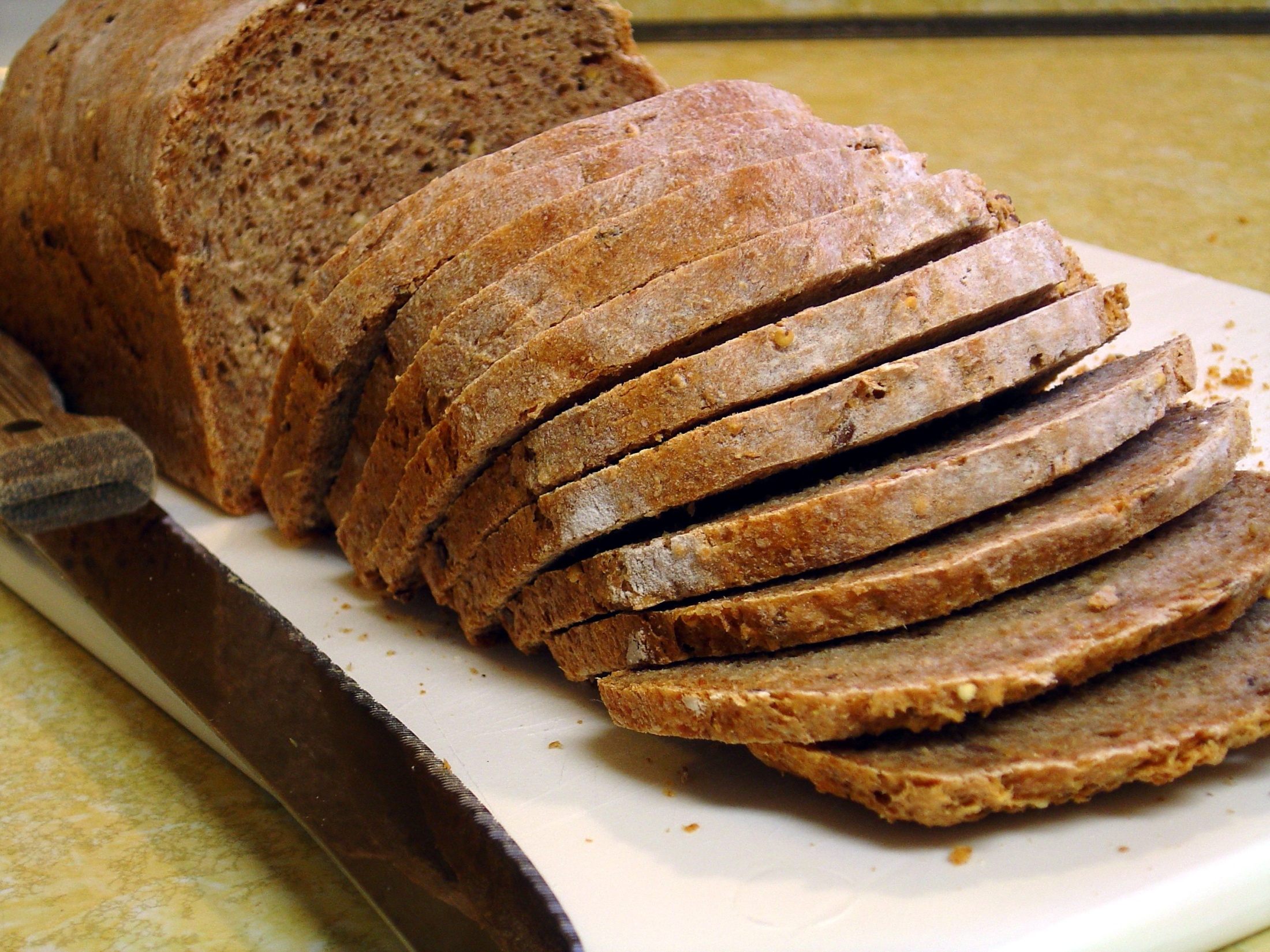 Source: flickr (60in3/2338247189)
The best thing since sliced bread?
Before clouds…
Grids
Connection machines
Vector supercomputers
…
Cloud computing means many different things:
Large-data processing
Rebranding of web 2.0
Utility computing
Everything as a service
Rebranding of web 2.0
Rich, interactive web applications
Clouds refer to the servers that run them
AJAX as the de facto standard (for better or worse)
Examples: Facebook, YouTube, Gmail, …
“The network is the computer”: take two
User data is stored “in the clouds”
Rise of the tablets, smartphones, etc.
Browser is the OS
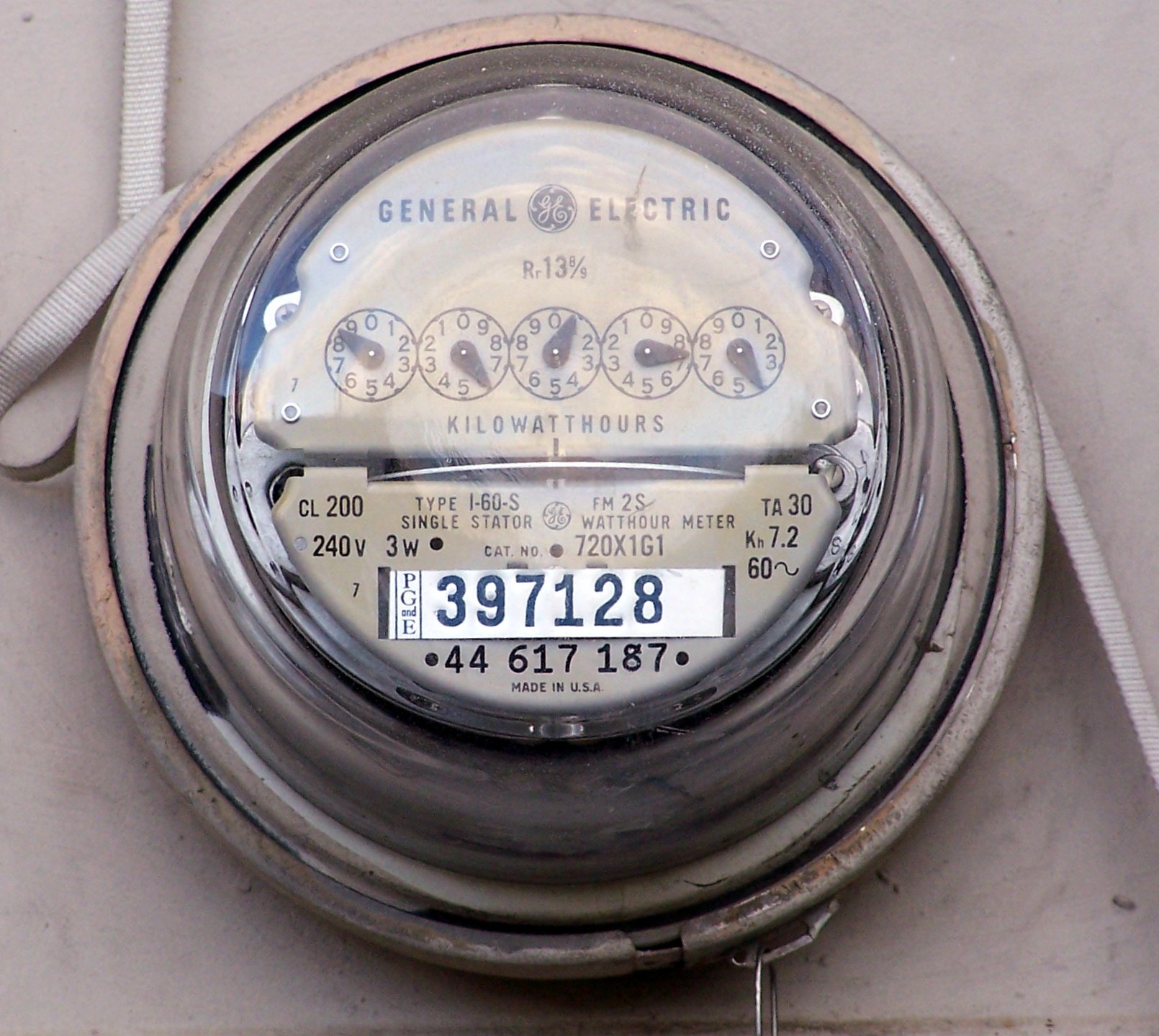 Source: Wikipedia (Electricity meter)
Utility Computing
What?
Computing resources as a metered service (“pay as you go”)
Ability to dynamically provision virtual machines
Why?
Cost: capital vs. operating expenses
Scalability: “infinite” capacity
Elasticity: scale up or down on demand
Does it make sense?
Benefits to cloud users
Business case for cloud providers
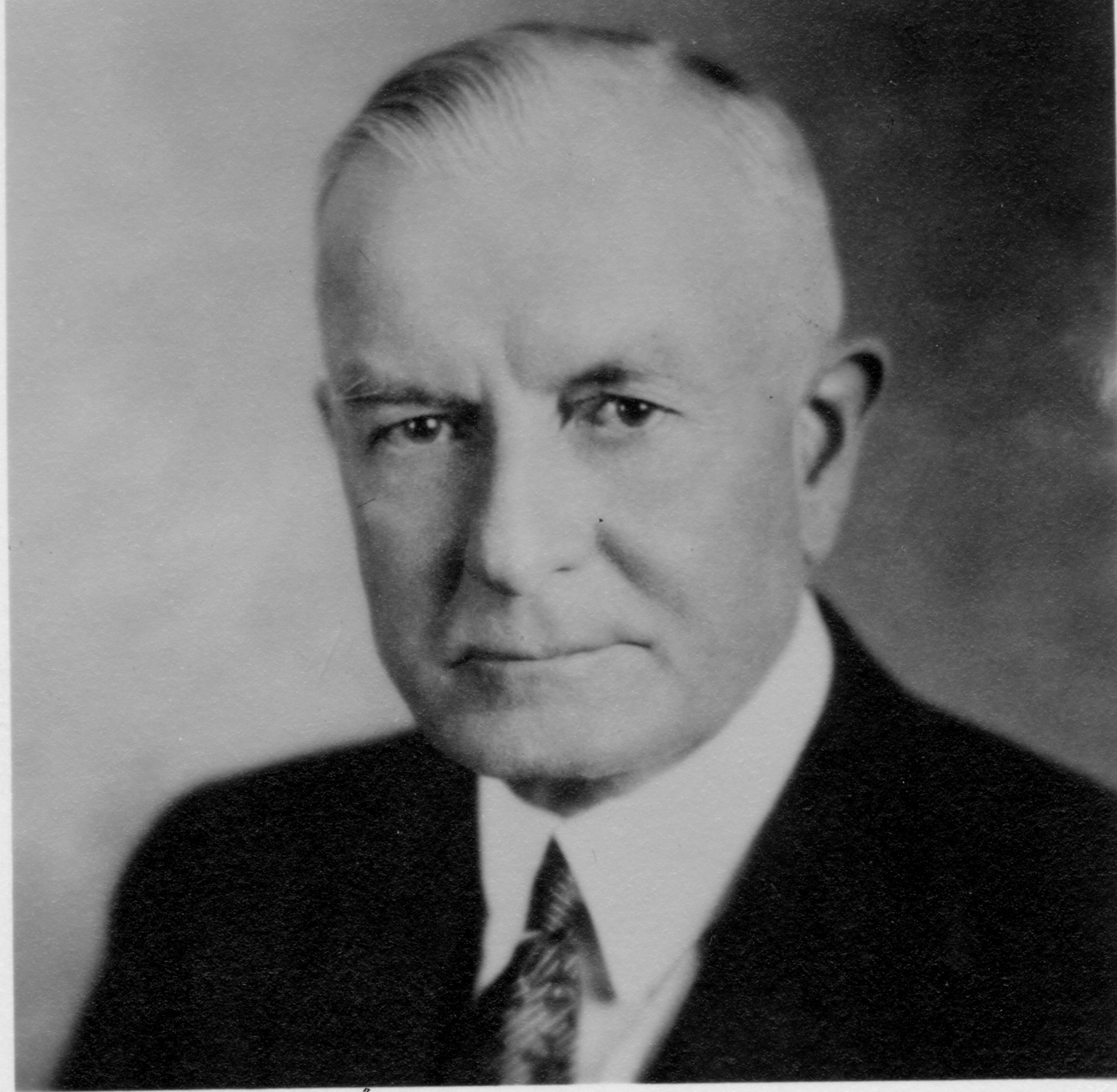 I think there is a world market for about five computers.
Enabling Technology: Virtualization
App
App
App
App
App
App
OS
OS
OS
Operating System
Hypervisor
Hardware
Hardware
Traditional Stack
Virtualized Stack
Everything as a Service
Utility computing = Infrastructure as a Service (IaaS)
Why buy machines when you can rent them?
Examples: Amazon’s EC2, Rackspace
Platform as a Service (PaaS)
Give me nice API and take care of the maintenance, upgrades, …
Example: Google App Engine
Software as a Service (SaaS)
Just run it for me!
Example: Gmail, Salesforce
Different Types of Clouds
Public clouds
Private clouds
Hybrid clouds
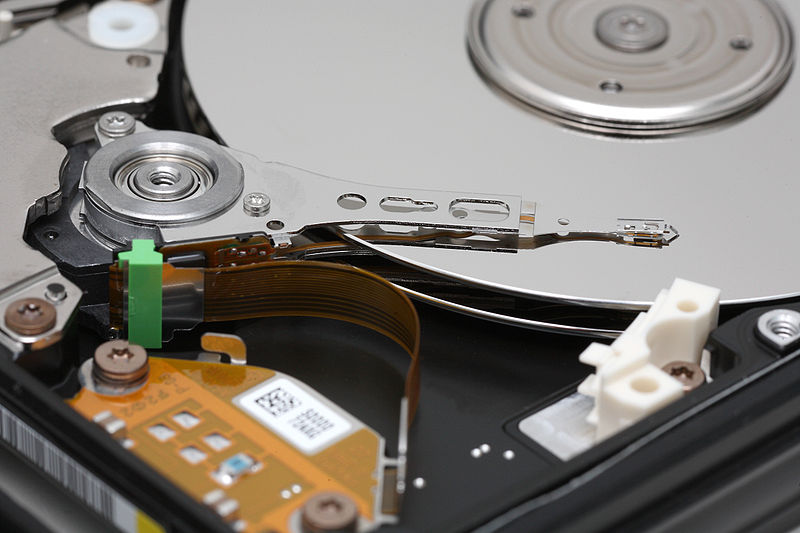 Our World: Large Data
Source: Wikipedia (Hard disk drive)
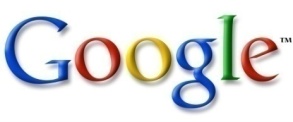 processes 20 PB a day (2008)
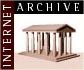 Wayback Machine:10 PB web archive (10/2012)
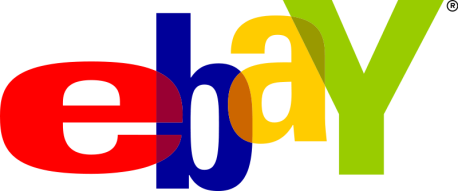 10 PB data in Hadoop/Teradata
75B DB calls/day (6/2012)
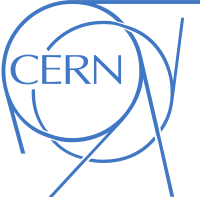 LHC: 15 PB a year
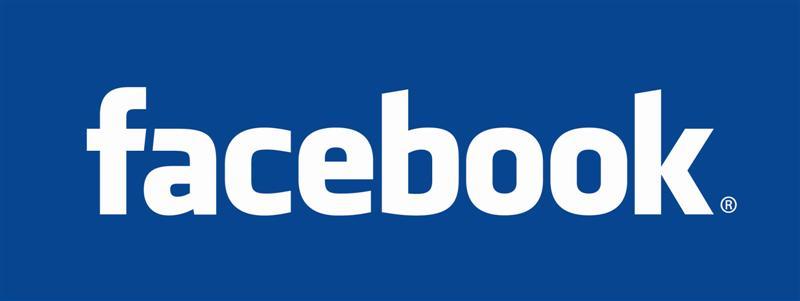 100+ PB user data +500 TB/day (8/2012)
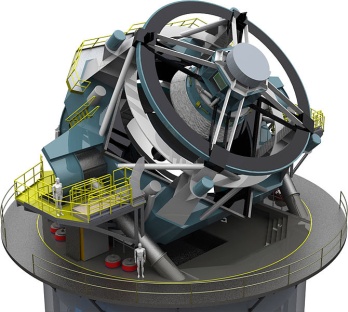 640K ought to be enough for anybody.
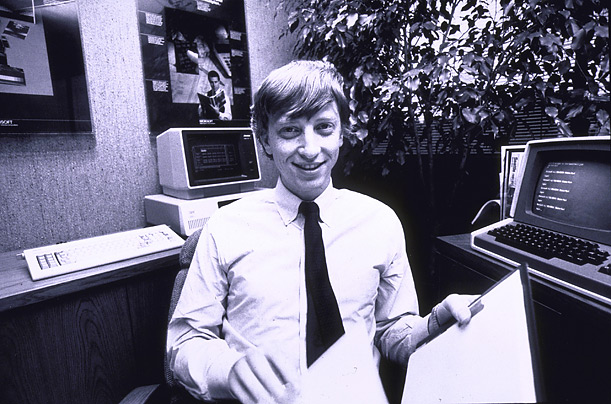 LSST: 6-10 PB a year (~2015)
How much data?
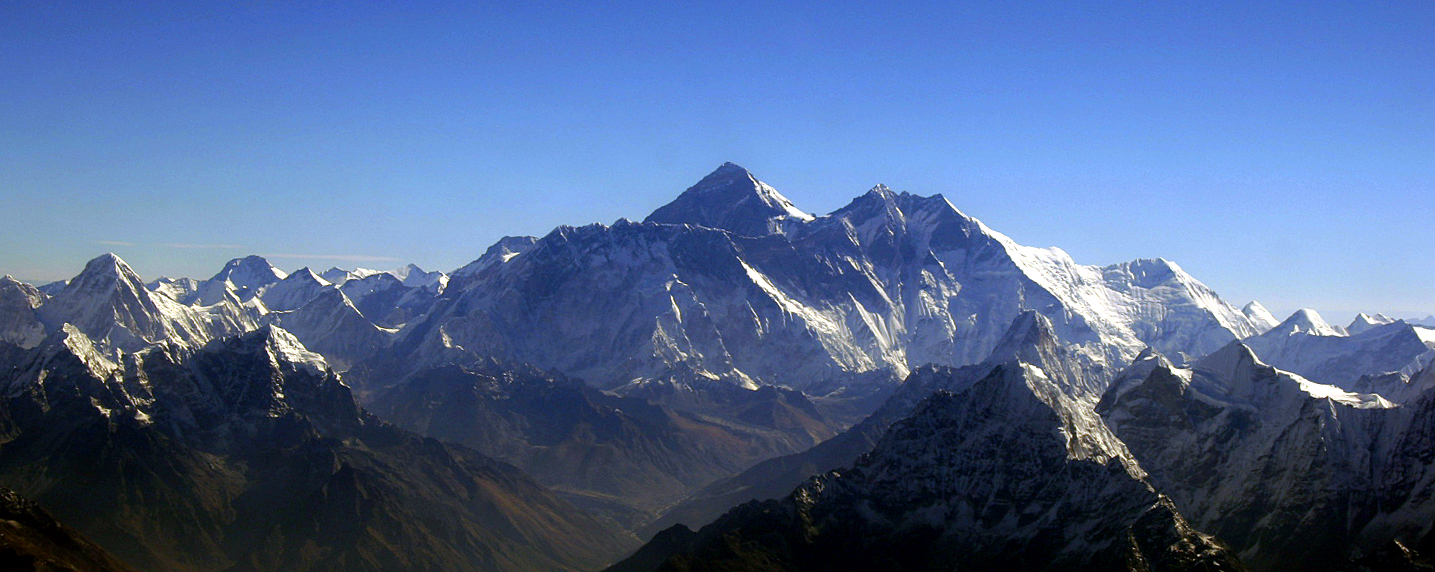 Why large data?
Science
Engineering
Commerce
Source: Wikipedia (Everest)
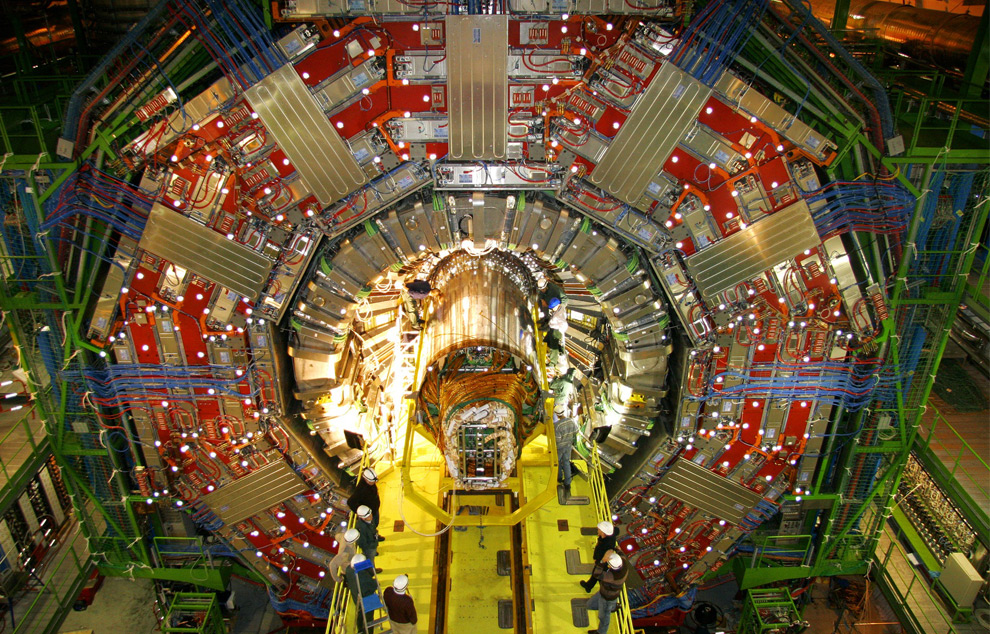 Science
Emergence of the 4th Paradigm
Data-intensive e-Science
Maximilien Brice, © CERN
[Speaker Notes: By the time it shuts down in 2011, the CERN collider should have amassed about 20 times as much data as it now has. (NYTimes article, “Trillions of Reasons to Be Excited”, 11/1/2010)]
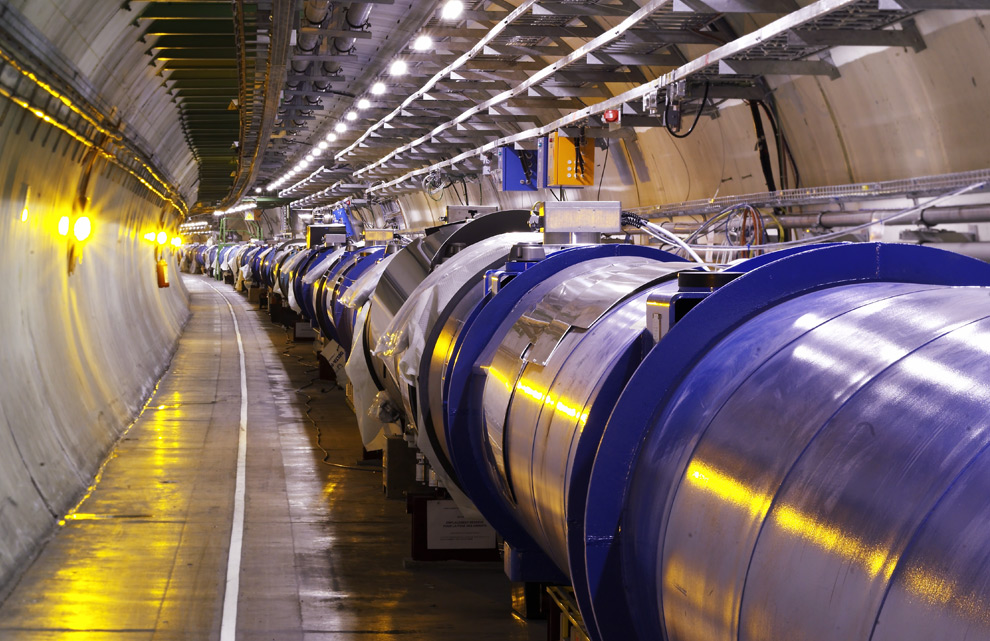 Maximilien Brice, © CERN
[Speaker Notes: By the time it shuts down in 2011, the CERN collider should have amassed about 20 times as much data as it now has. (NYTimes article, “Trillions of Reasons to Be Excited”, 11/1/2010)]
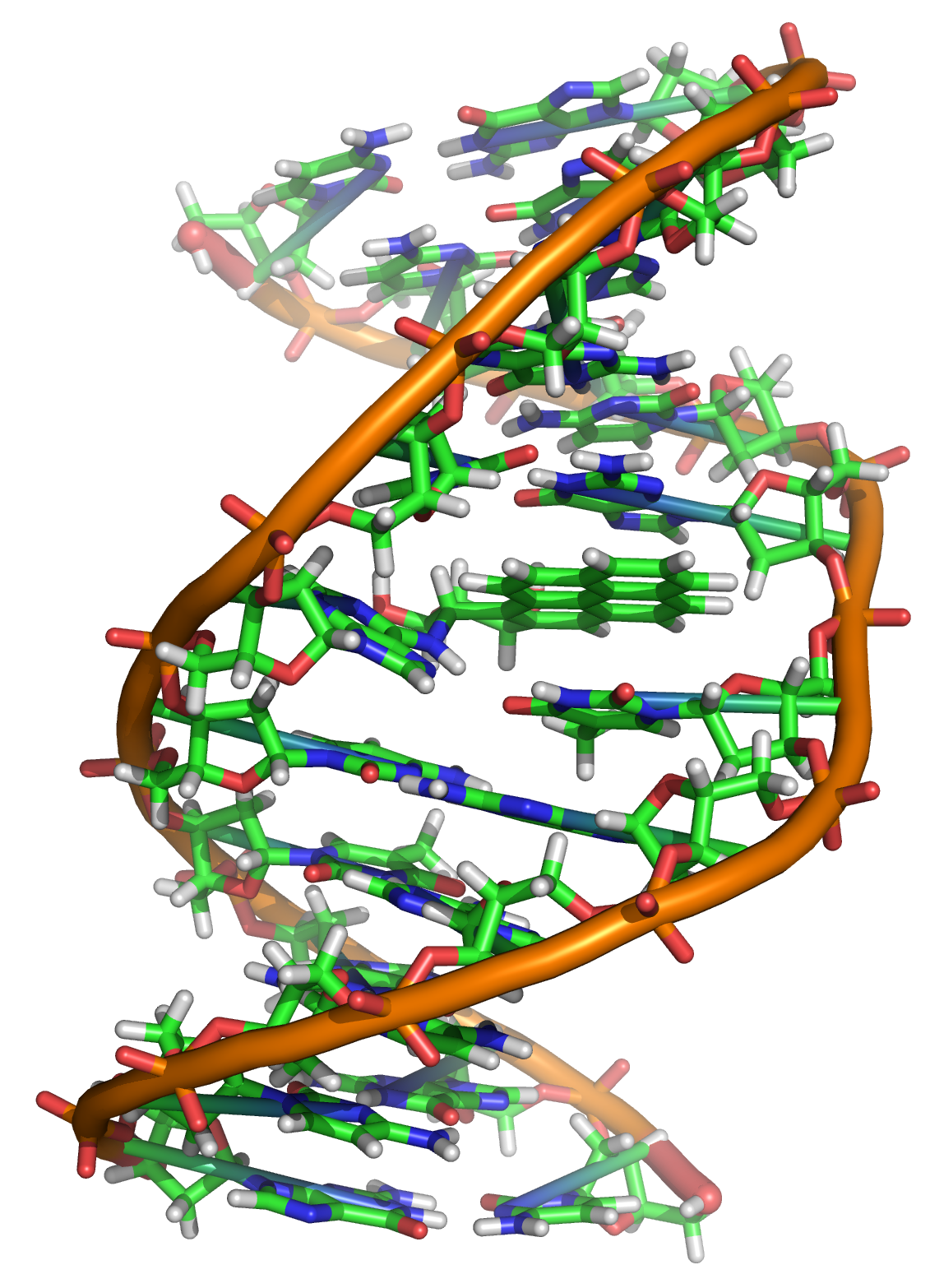 Source: Wikipedia (DNA)
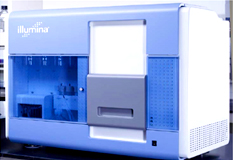 GATGCTTACTATGCGGGCCCC
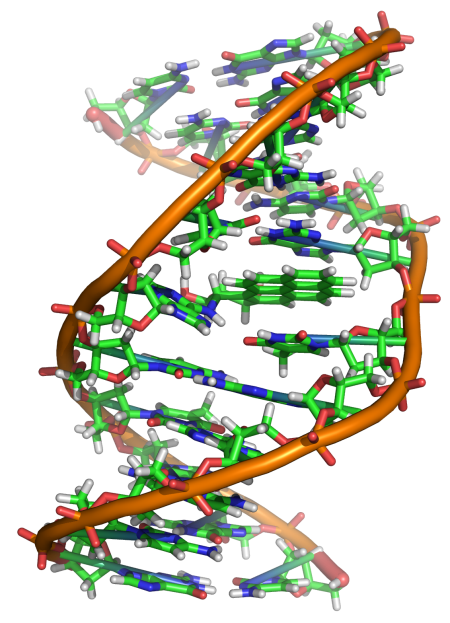 CGGTCTAATGCTTACTATGC
GCTTACTATGCGGGCCCCTT
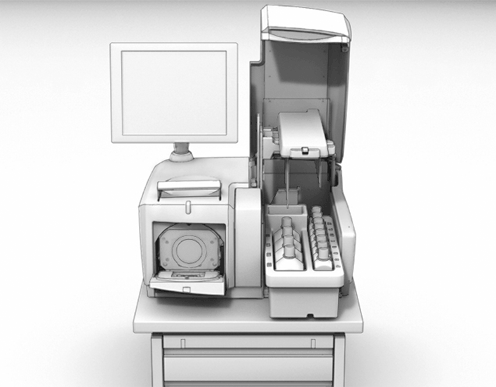 AATGCTTACTATGCGGGCCCCTT
?
TAATGCTTACTATGC
AATGCTTAGCTATGCGGGC
AATGCTTACTATGCGGGCCCCTT
AATGCTTACTATGCGGGCCCCTT
CGGTCTAGATGCTTACTATGC
AATGCTTACTATGCGGGCCCCTT
CGGTCTAATGCTTAGCTATGC
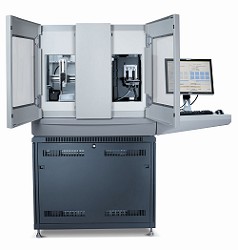 ATGCTTACTATGCGGGCCCCTT
Reads
Human genome: 3 gbp
A few billion short reads (~100 GB compressed data)
Subject genome
Sequencer
DNA Data Tsunami
Current world-wide sequencing capacity exceeds 13 Pbp/year
and is growing at 5x per year!
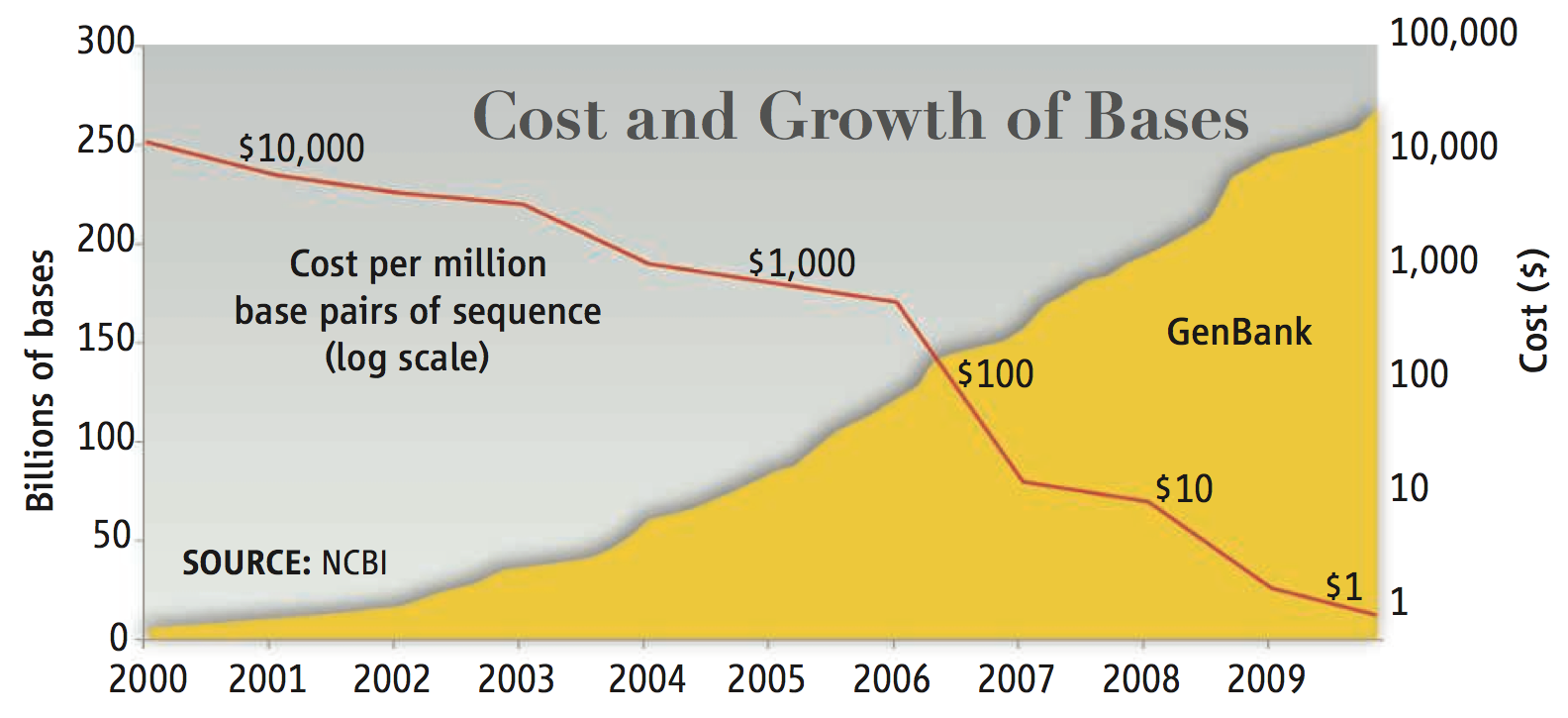 “Will Computers Crash Genomics?” 
Elizabeth Pennisi (2011) Science. 331(6018): 666-668.
[Speaker Notes: 1608 NGS Sequencers]
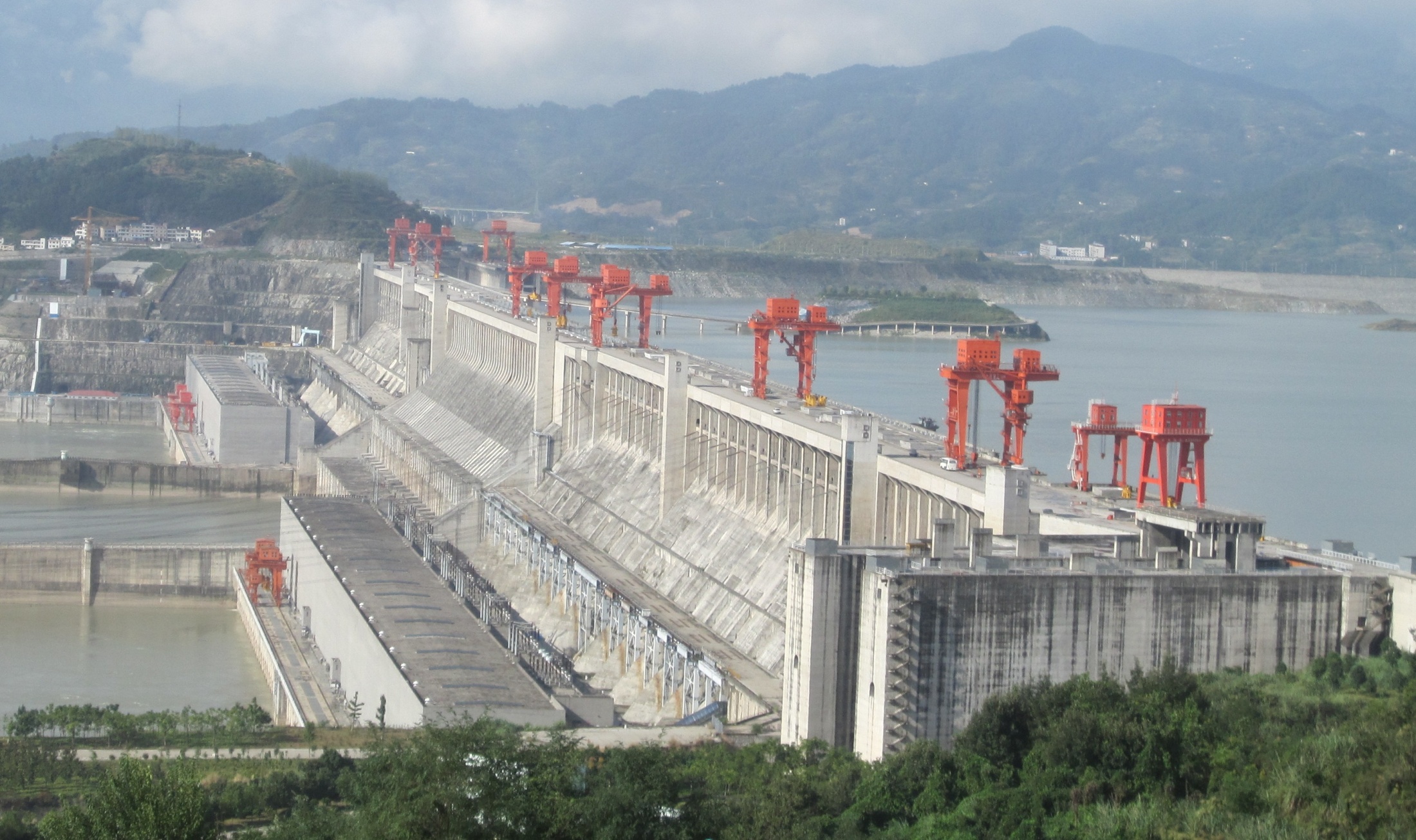 Engineering
The unreasonable effectiveness of data
Count and normalize!
Source: Wikipedia (Three Gorges Dam)
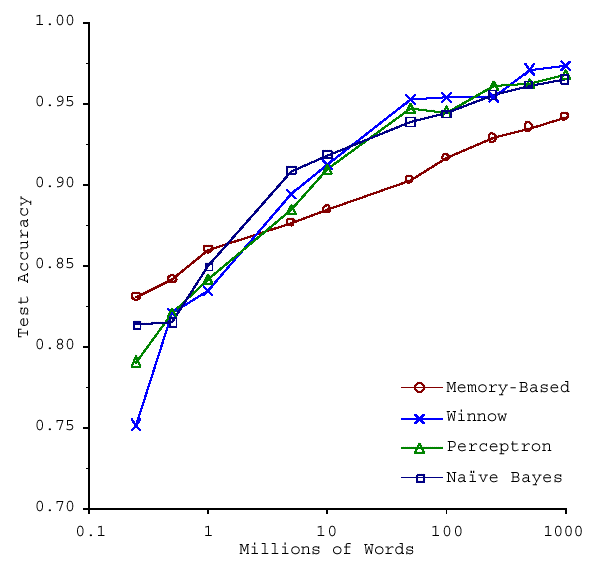 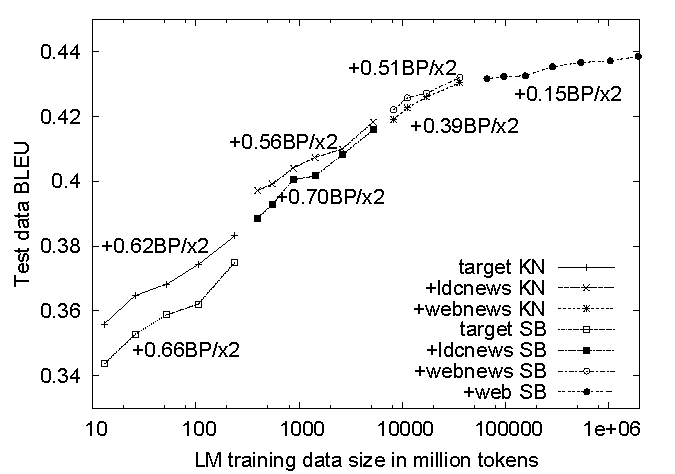 (Banko and Brill, ACL 2001)
(Brants et al., EMNLP 2007)
No data like more data!
What to do with more data?
Answering factoid questions
Pattern matching on the Web
Works amazingly well

Learning relations
Start with seed instances
Search for patterns on the Web
Using patterns to find more instances
Who shot Abraham Lincoln?  X shot Abraham Lincoln
Wolfgang Amadeus Mozart (1756 - 1791)
Einstein was born in 1879
Birthday-of(Mozart, 1756)
Birthday-of(Einstein, 1879)
PERSON (DATE –
PERSON was born in DATE
(Brill et al., TREC 2001; Lin, ACM TOIS 2007)
(Agichtein and Gravano, DL 2000; Ravichandran and Hovy, ACL 2002; … )
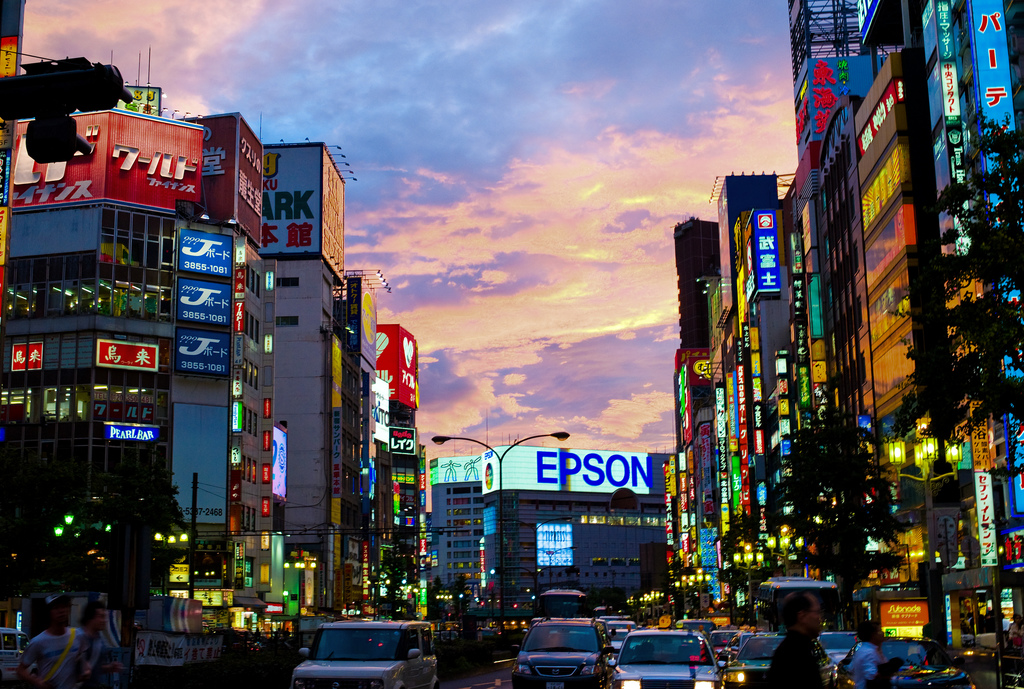 Commerce
Know thy customers
Data  Insights  Competitive advantages
Source: Wikiedia (Shinjuku, Tokyo)
Business Intelligence
Premise: more data leads to better business decisions
Periodic reporting as well as ad hoc queries
Rise of the data scientist
Listen to your customers, not the HiPPO
Examples:
Slicing-and-dicing activity by different dimensions to better understand the marketplace
Analyzing log data to improve front-end experience
Analyzing log data to better optimize ad placement
Analyzing purchasing trends for better supply-chain management
Mining for correlations between otherwise unrelated activities
Database Workloads
OLTP (online transaction processing)
Typical applications: e-commerce, banking, airline reservations
User facing: real-time, low latency, highly-concurrent
Tasks: relatively small set of “standard” transactional queries
Data access pattern: random reads, updates, writes (involving relatively small amounts of data)
OLAP (online analytical processing)
Typical applications: business intelligence, data mining
Back-end processing: batch workloads, less concurrency
Tasks: complex analytical queries, often ad hoc
Data access pattern: table scans (involving large amounts of data)
One Database or Two?
Downsides of co-existing OLTP and OLAP workloads
Poor memory management
Conflicting data access patterns
Variable latency
Solution: separate databases
User-facing OLTP database for high-volume transactions
Data warehouse for OLAP workloads
How do we connect the two?
OLTP/OLAP Architecture
OLTP
OLAP
ETL(Extract, Transform, and Load)
OLTP/OLAP Integration
OLTP database for user-facing transactions
Retain records of all activity
Periodic ETL (e.g., nightly)
Extract-Transform-Load (ETL)
Extract records from source
Transform: clean data, check integrity, aggregate, etc.
Load into OLAP database
OLAP database for data warehousing
Business intelligence: reporting, ad hoc queries, data mining, etc.
Feedback to improve OLTP services
Challenge of Big Data
Volume
Cost
ETL Latency
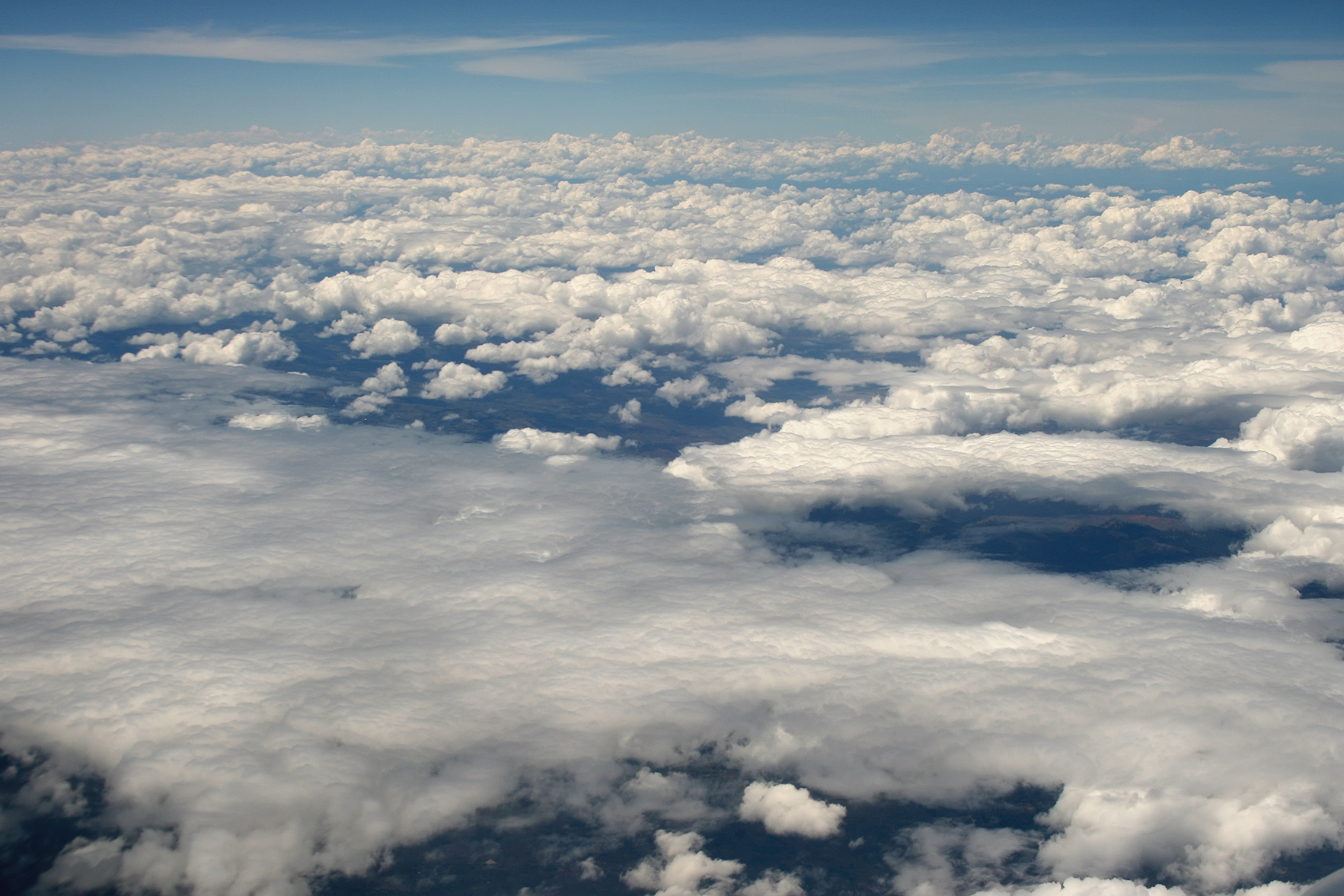 cloud computing meets big data
Source: Wikipedia (Clouds)
Cloud Computing Meets Big Data
Rise of social media and user-generated content
Cloud services exacerbates big data problems
Utility computing democratizes big data capabilities
Efficient dynamic allocation of large-scale computing resources
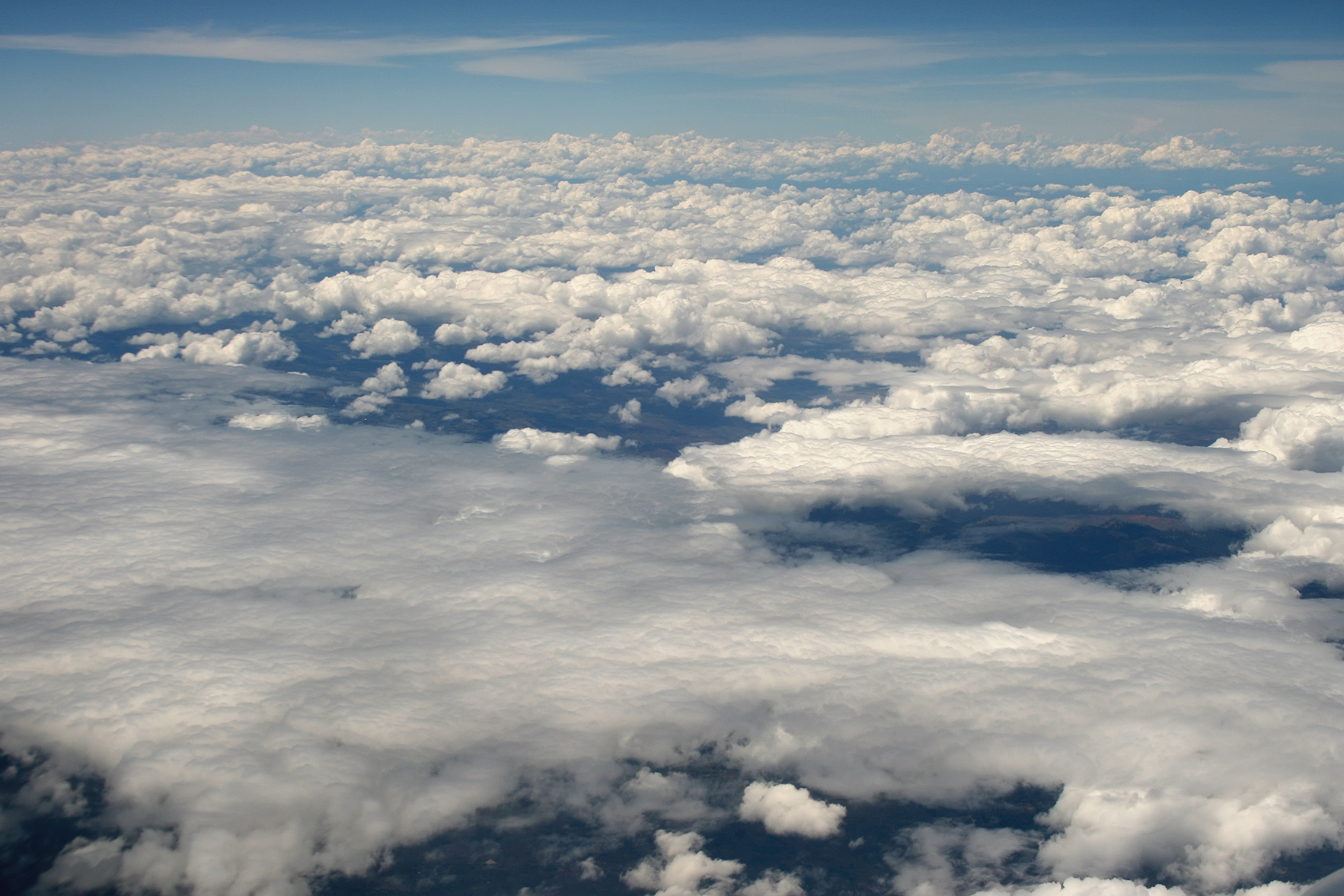 What really is the cloud?
Source: Wikipedia (Clouds)
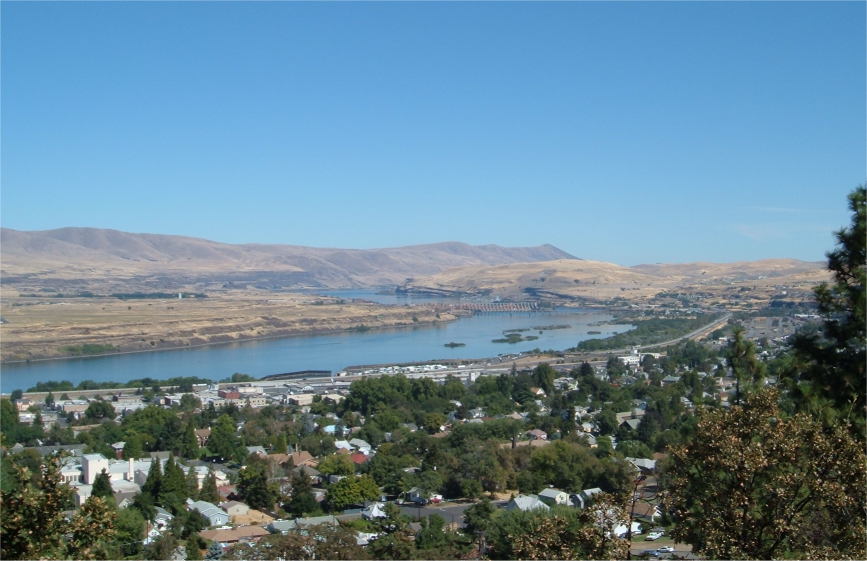 Source: Wikipedia (The Dalles, Oregon)
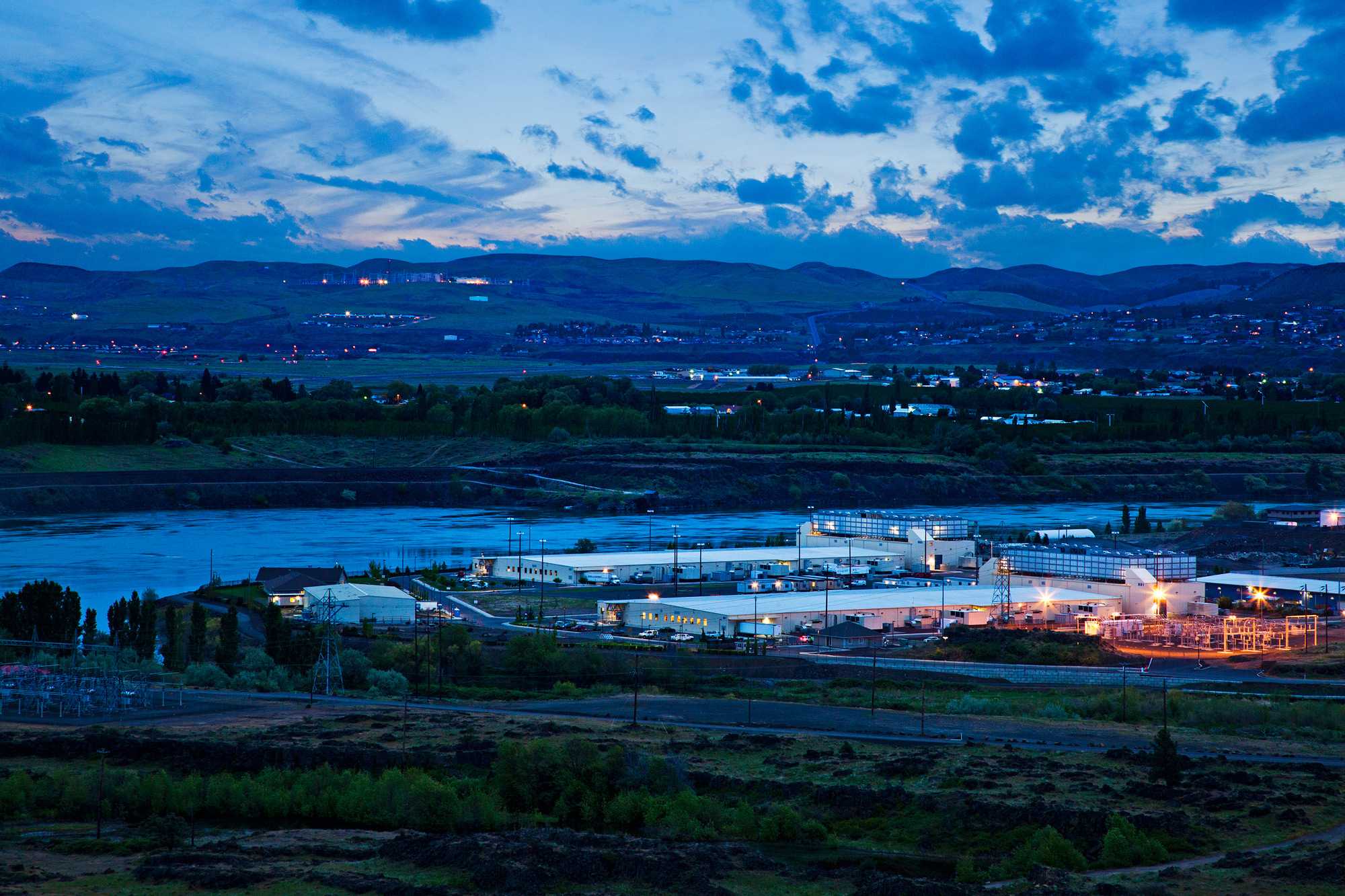 Source: Google
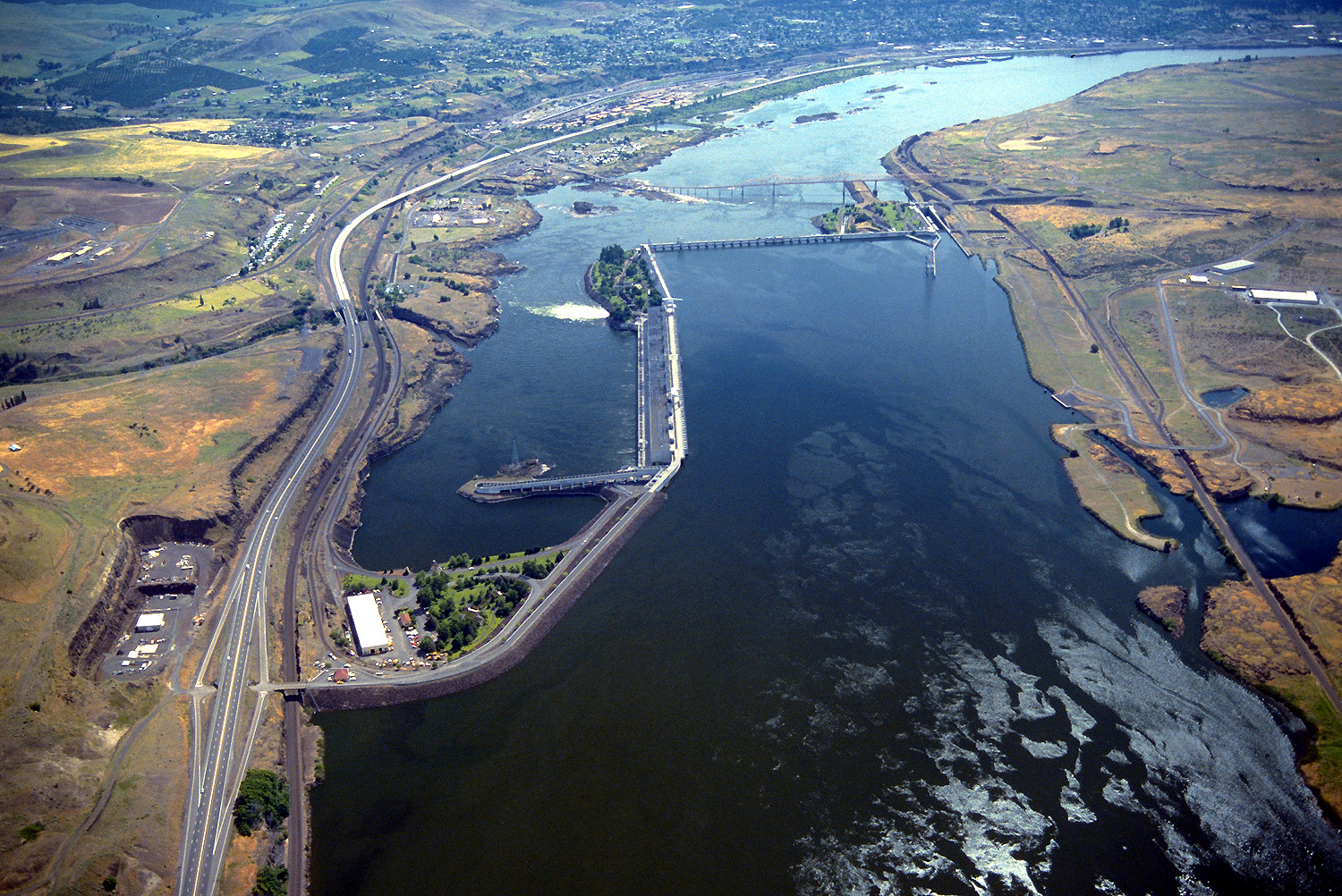 Source: Bonneville Power Administration
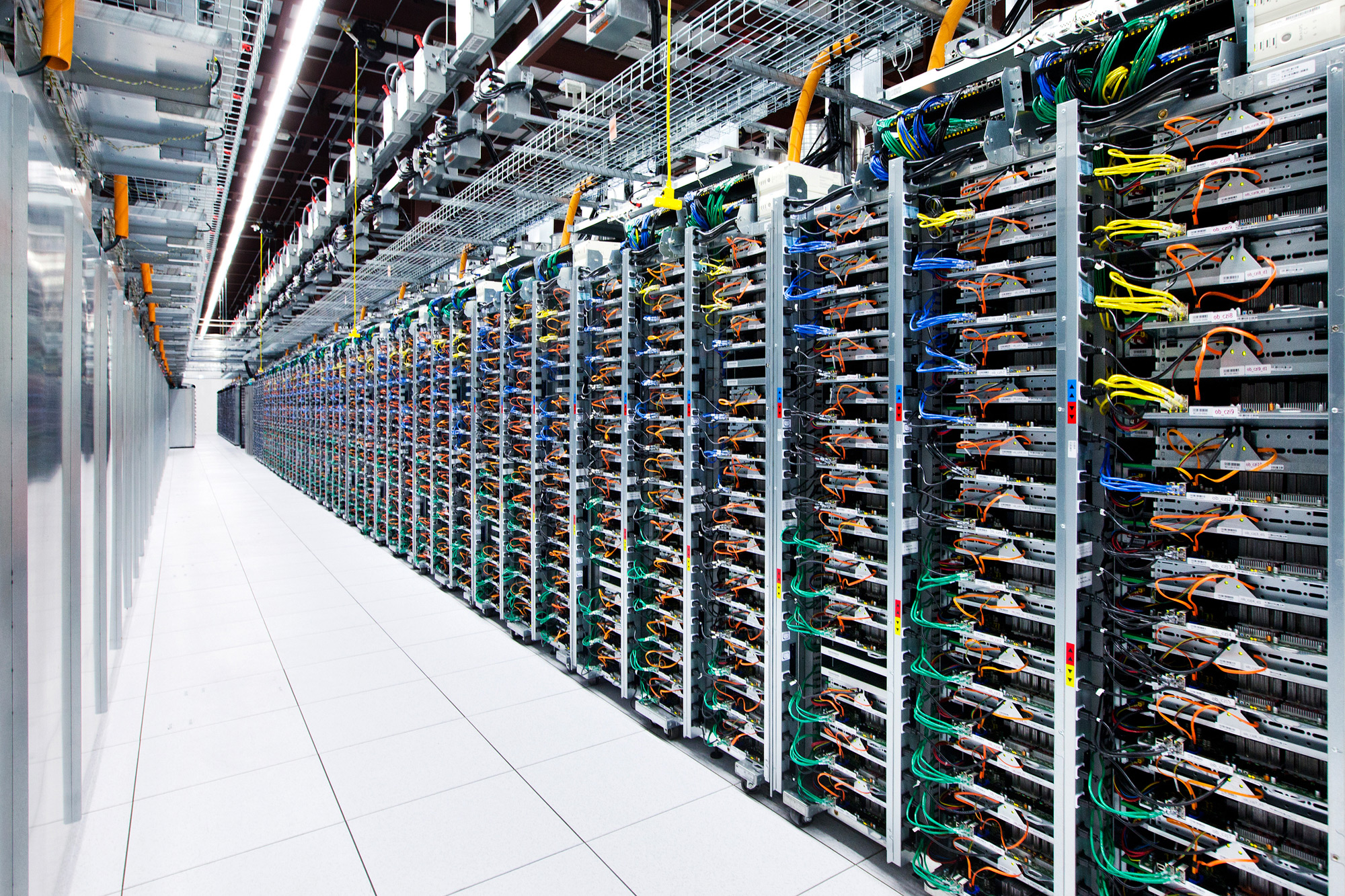 Source: Google
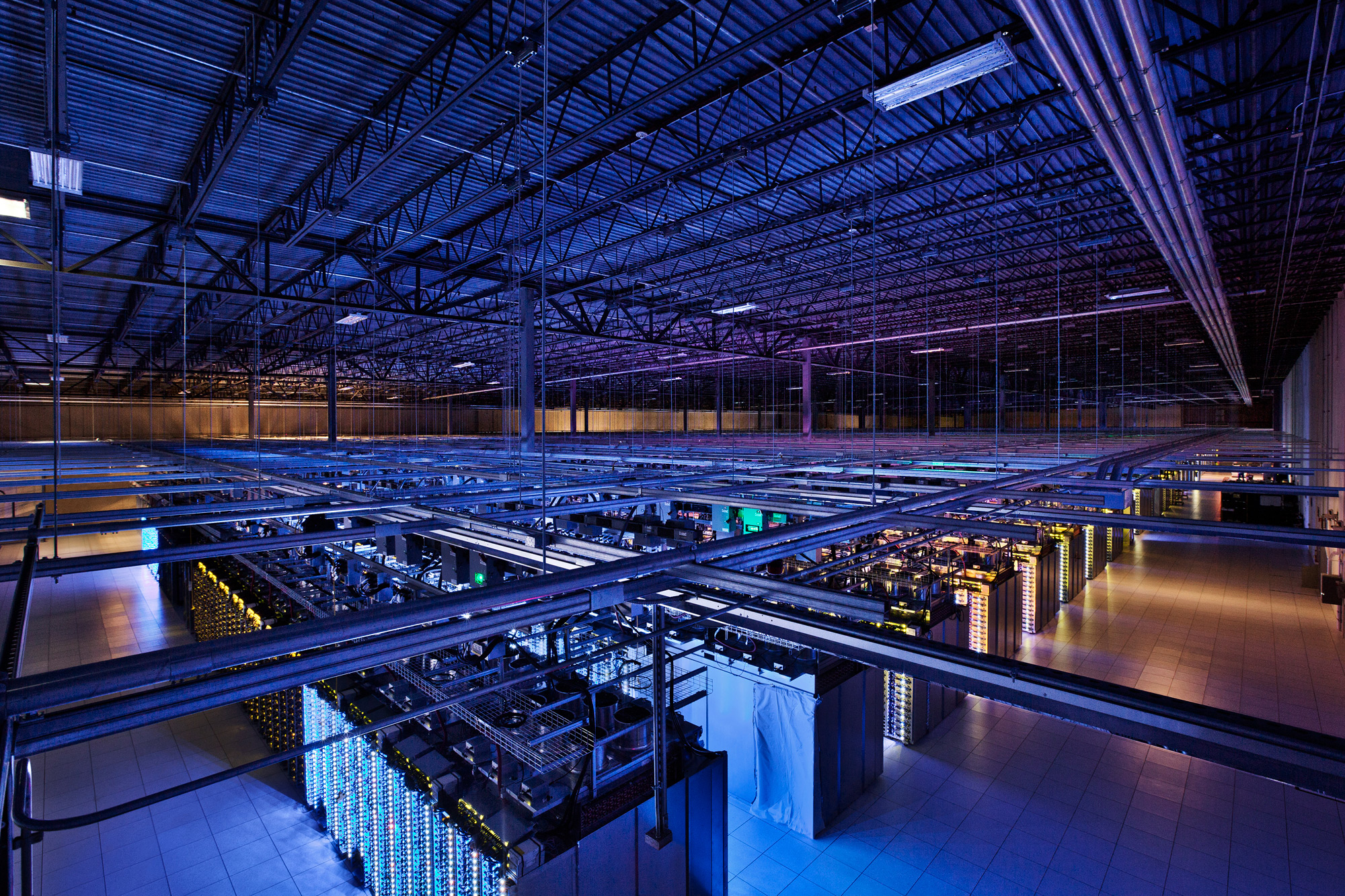 Source: Google
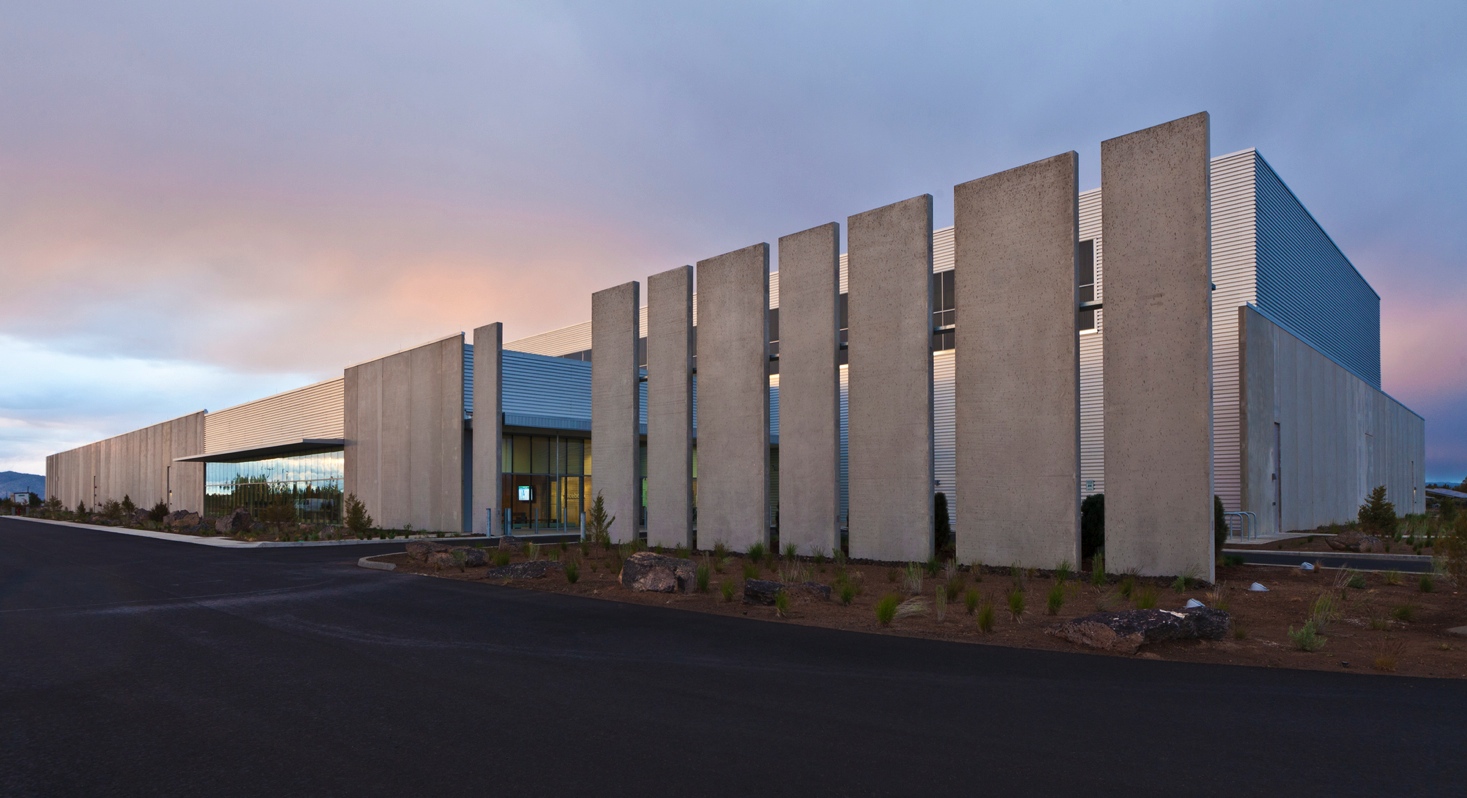 Source: Facebook
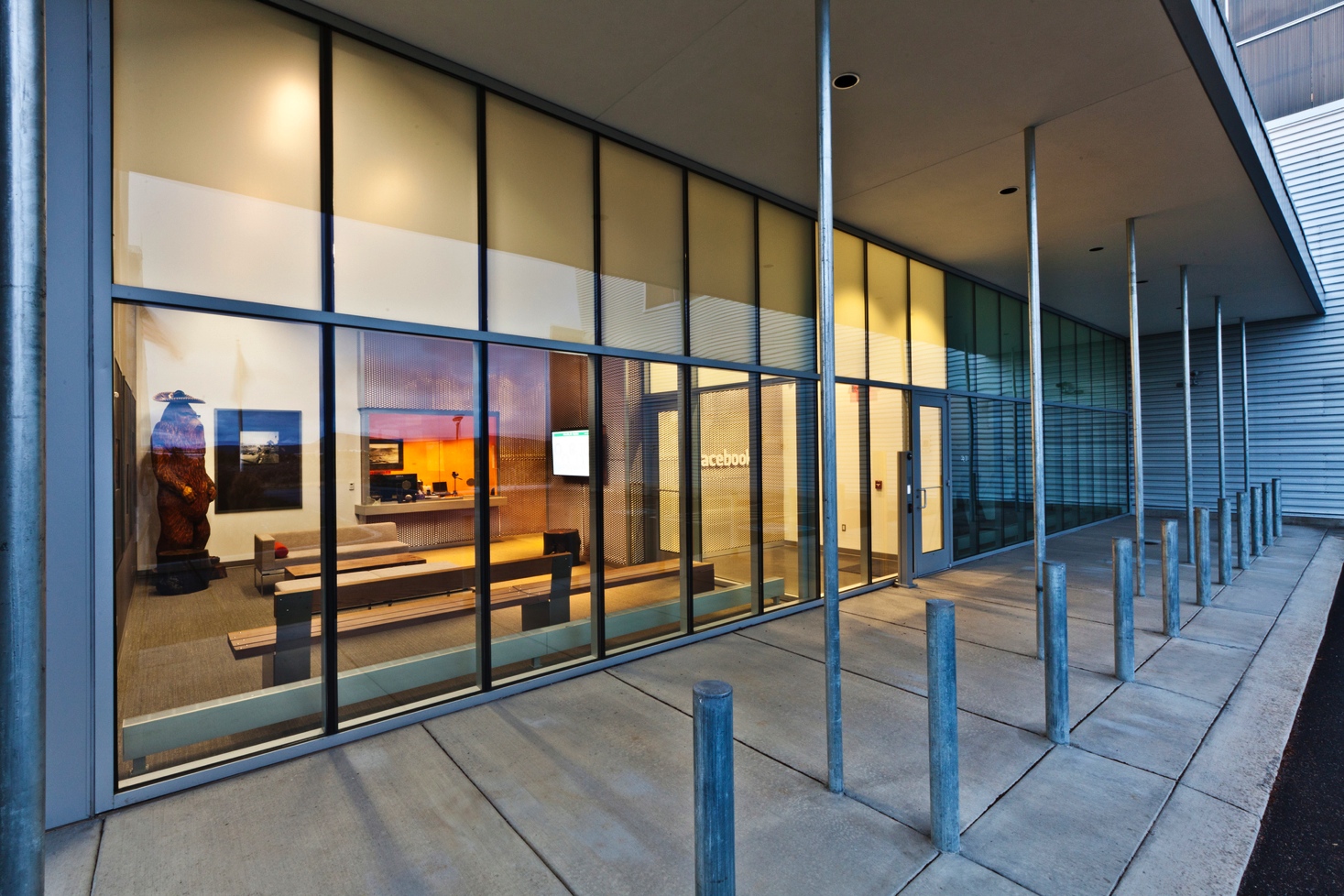 Source: Facebook
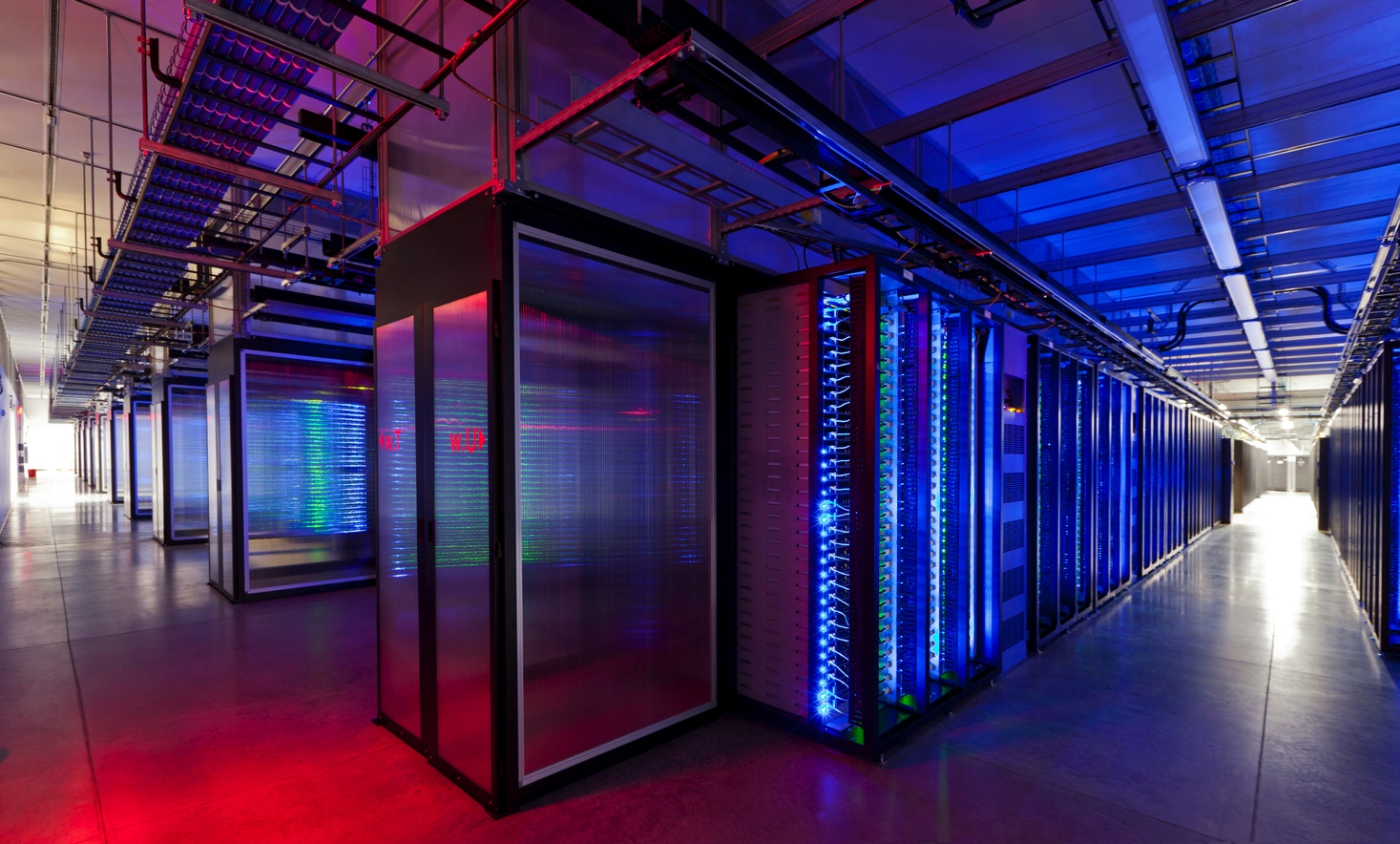 Source: Facebook
Building Blocks
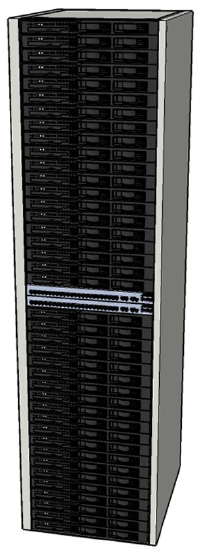 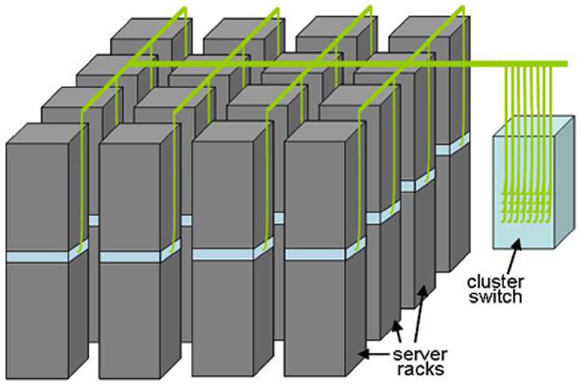 Source: Barroso and Urs Hölzle (2009)
Storage Hierarchy
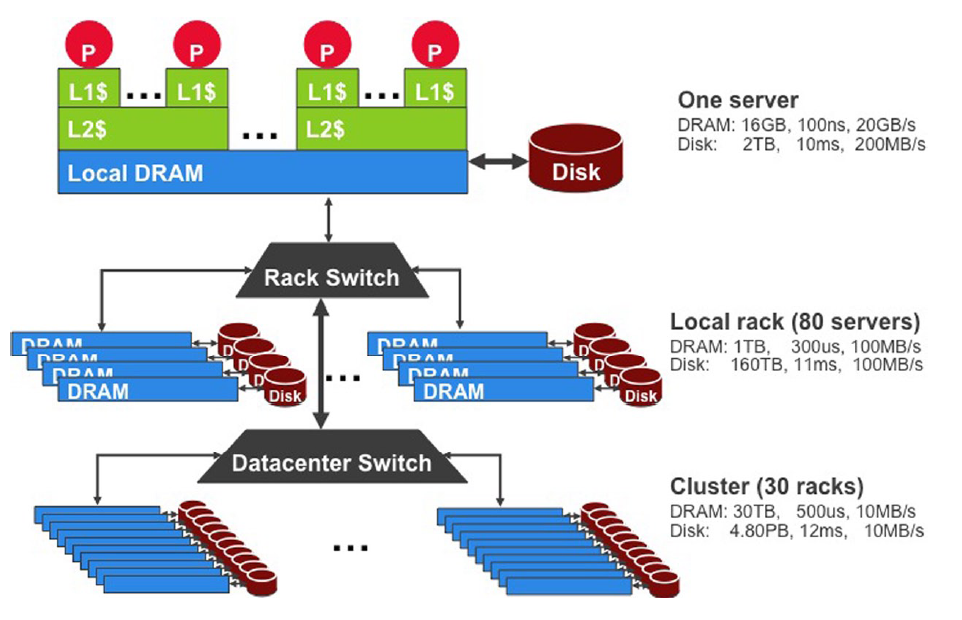 Funny story about sense of scale…
Source: Barroso and Urs Hölzle (2009)
Anatomy of a Datacenter
Source: Barroso and Urs Hölzle (2009)
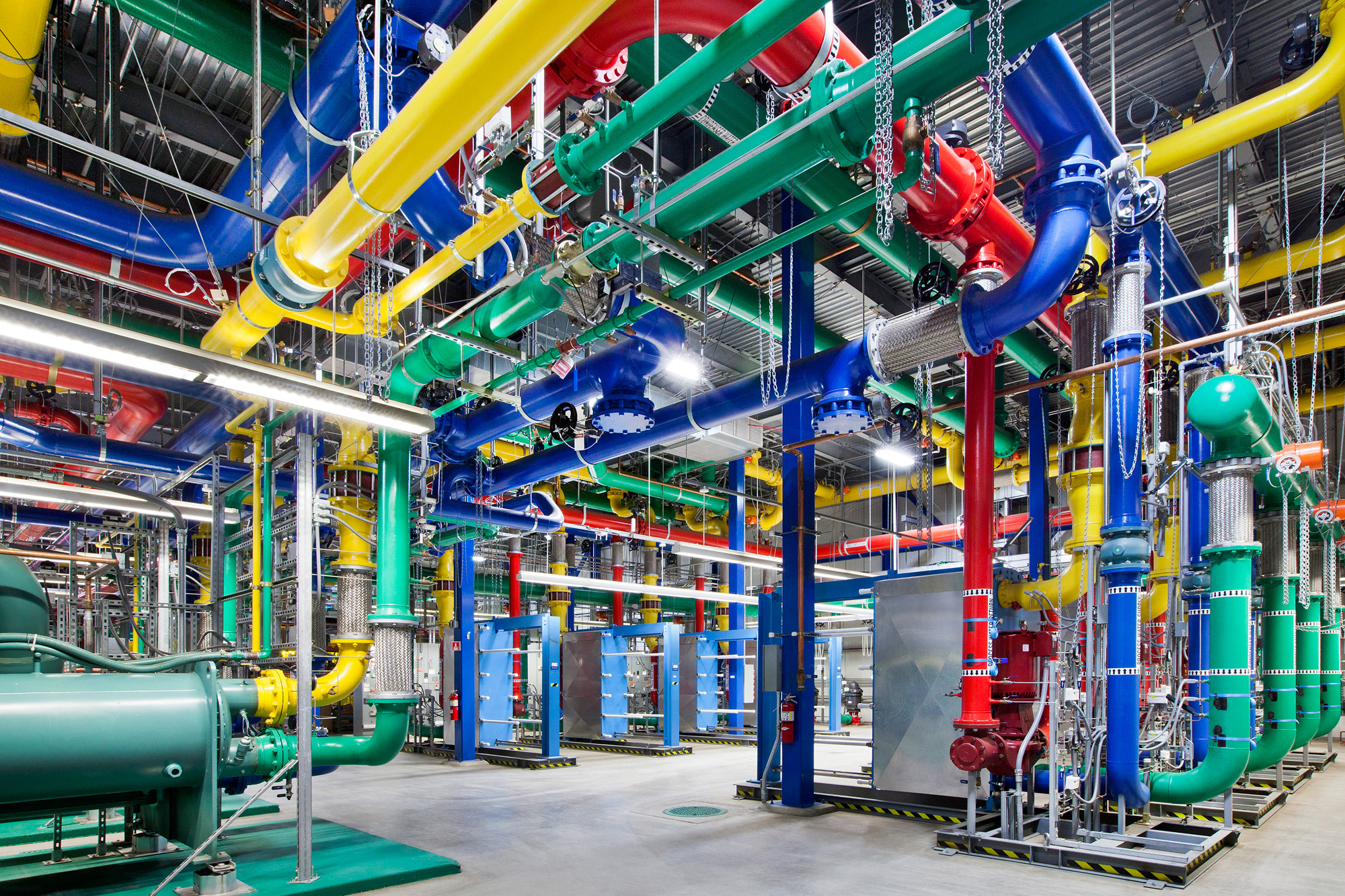 Source: Google
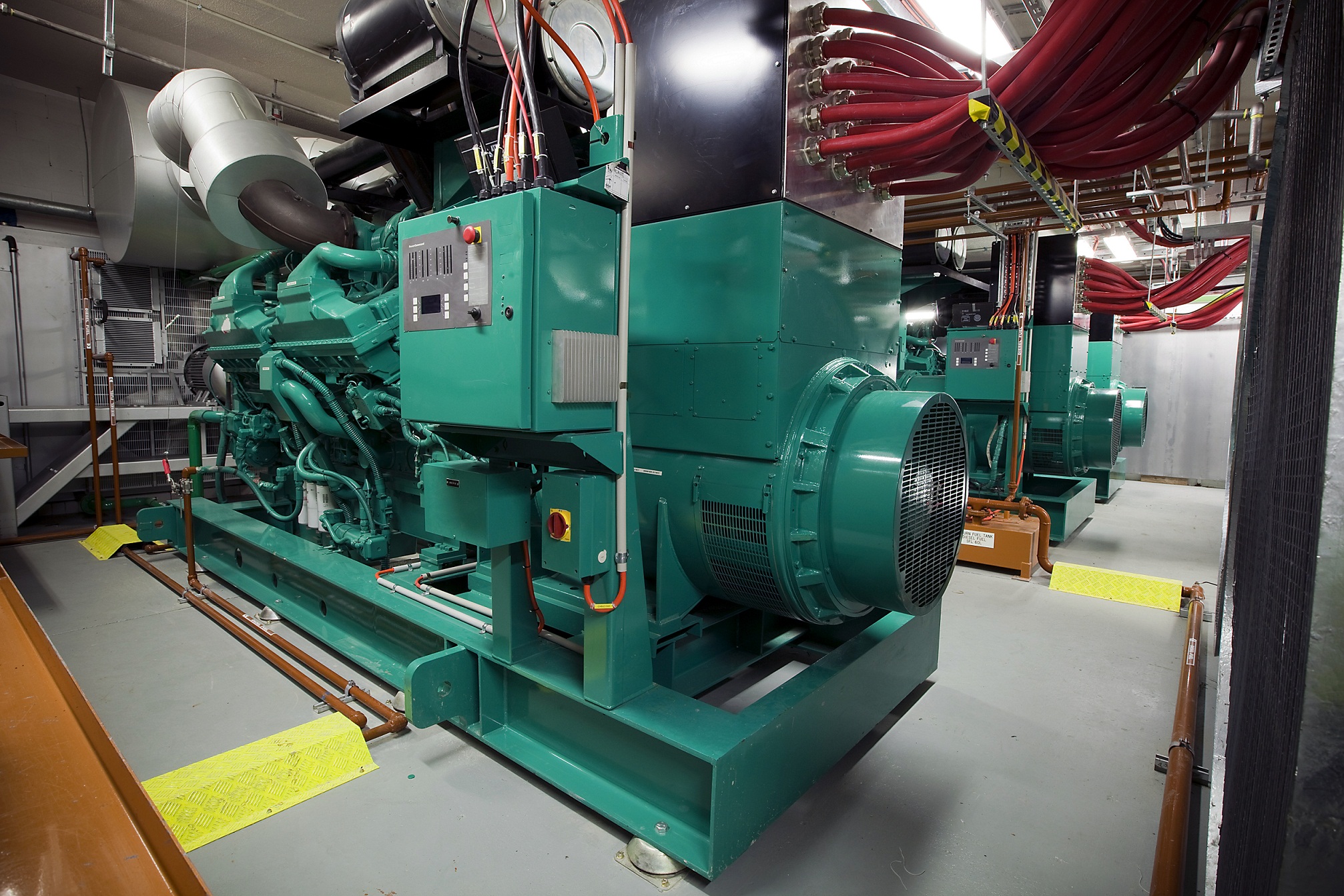 Source: CumminsPower
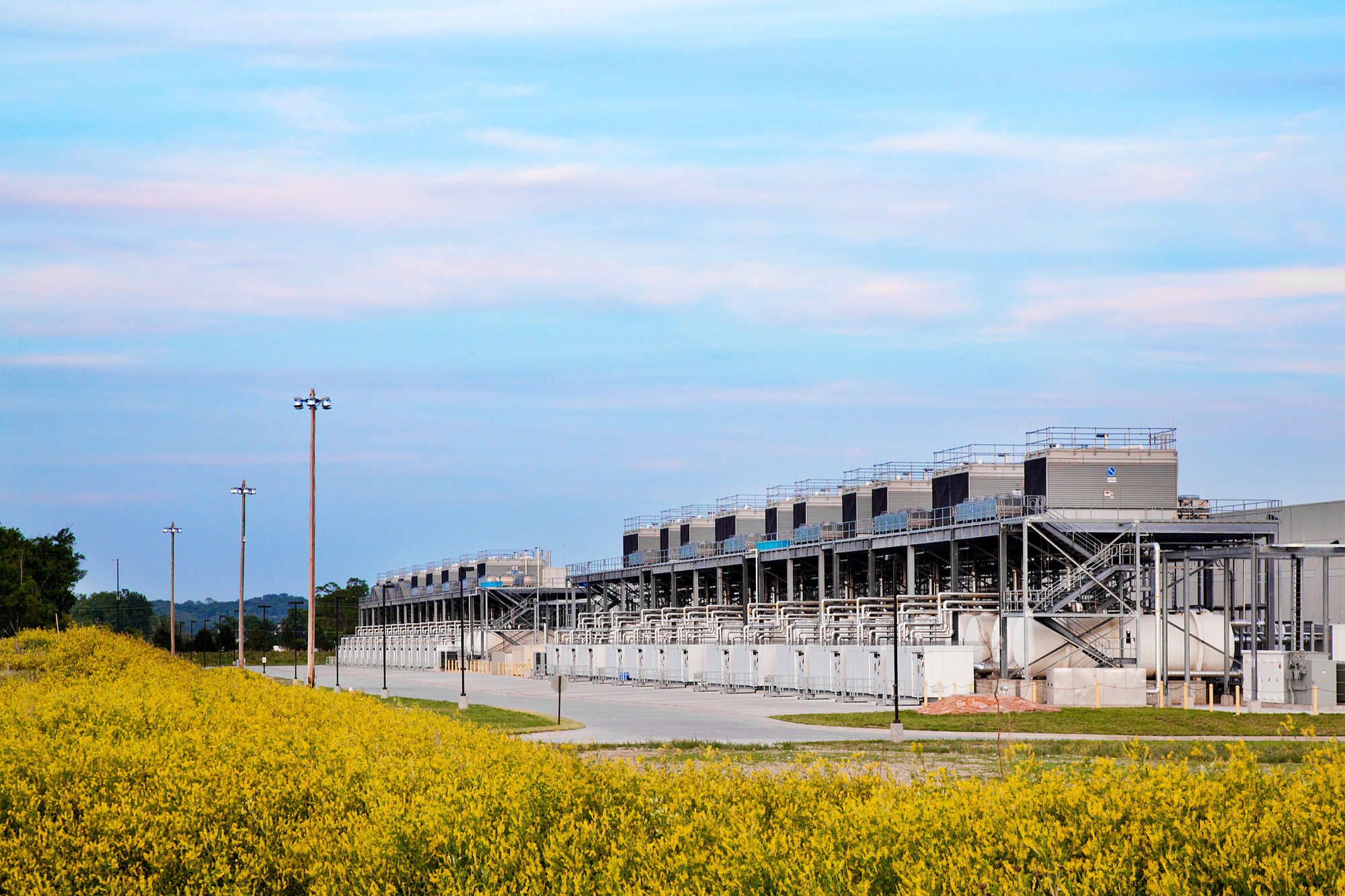 Source: Google
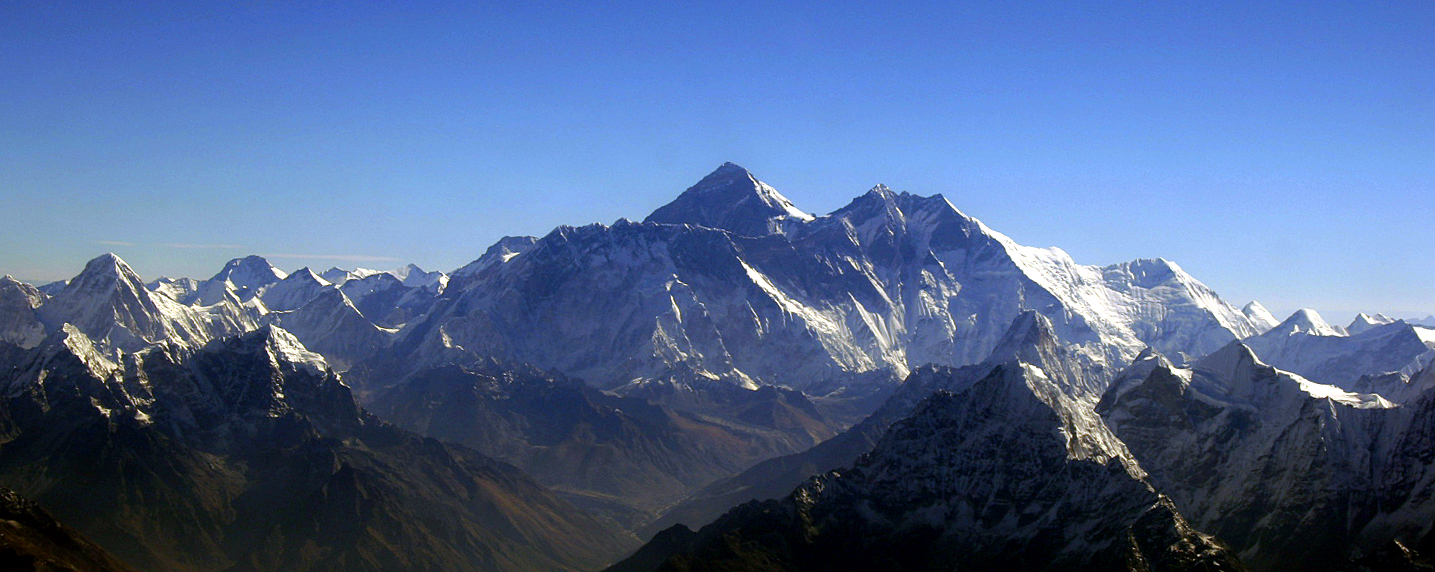 How large data?
Source: Wikipedia (Everest)
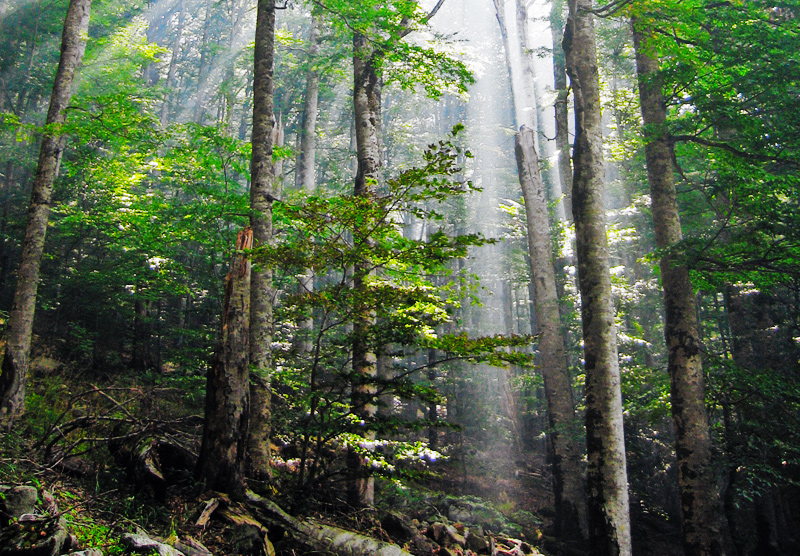 Divide et impera
Chop problem into smaller parts
Combine partial results
w1
“Work”
w2
w3
r1
r2
r3
“Result”
Source: Wikiedia (Forest)
Synchronization Challenges
How to split large chunks up into smaller ones
How to integrate results from each chunk
How to distribute shared data
How to update shared data
How to coordinate access to shared resources
How to schedule different processing chunks
How to cope of machine failure
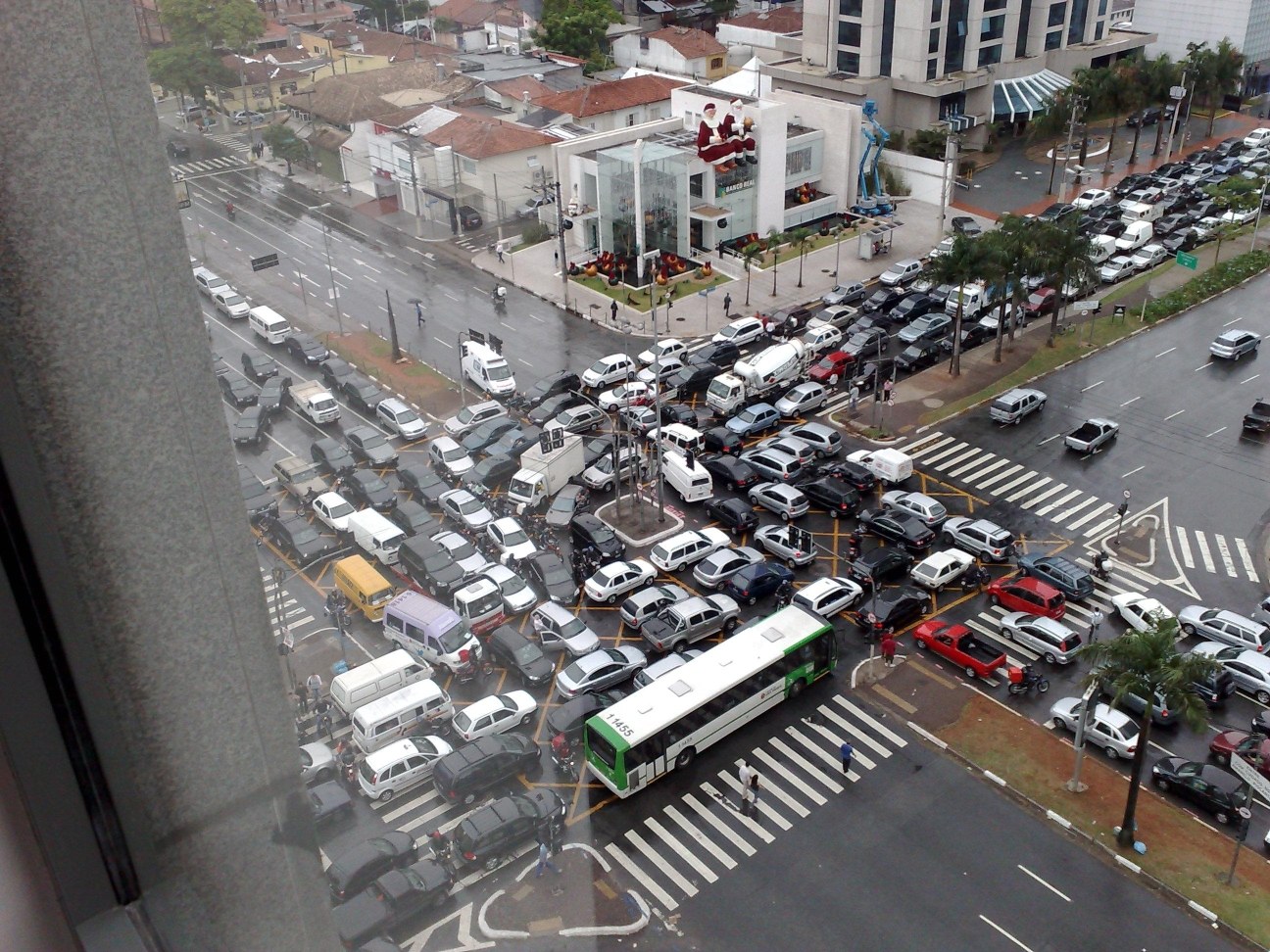 Source: Ricardo Guimarães Herrmann
Typical Large-Data Problem
Iterate over a large number of records
Extract something of interest from each
Shuffle and sort intermediate results
Aggregate intermediate results
Generate final output
Map
Reduce
(Dean and Ghemawat, OSDI 2004)
MapReduce
Programmers specify two functions:
map (k, v) → <k’, v’>*
reduce (k’, v’) → <k’, v’>*
All values with the same key are sent to the same reducer
The execution framework handles everything else…
k1
v1
k2
v2
k3
v3
k4
v4
k5
v5
k6
v6
map
map
map
map
a
1
b
2
c
3
c
6
a
5
c
2
b
7
c
8
Shuffle and Sort: aggregate values by keys
a
1
5
b
2
7
c
2
3
6
8
reduce
reduce
reduce
r1
s1
r2
s2
r3
s3
MapReduce
Programmers specify two functions:
map (k, v) → <k’, v’>*
reduce (k’, v’) → <k’, v’>*
All values with the same key are sent to the same reducer
The execution framework handles everything else…
What’s “everything else”?
MapReduce “Runtime”
Handles scheduling
Assigns workers to map and reduce tasks
Handles “data distribution”
Moves processes to data
Handles synchronization
Gathers, sorts, and shuffles intermediate data
Handles errors and faults
Detects worker failures and restarts
MapReduce Word Count
Map(String docid, String text):
     for each word w in text:
          Emit(w, 1);

Reduce(String term, Iterator<Int> values):
     int sum = 0;
     for each v in values:
          sum += v;
          Emit(term, value);
MapReduce Implementations
Google has a proprietary implementation
Hadoop is an open-source implementation in Java
Originally developed by Yahoo, now an Apache project
Center of a rapidly expanding software ecosystem
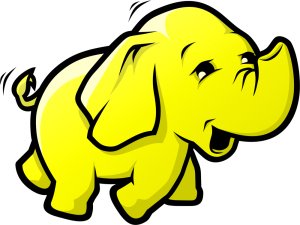 Now you know…
Cloud computing
Big data
Relationship between the two
Challenges with big data processing
MapReduce/Hadoop
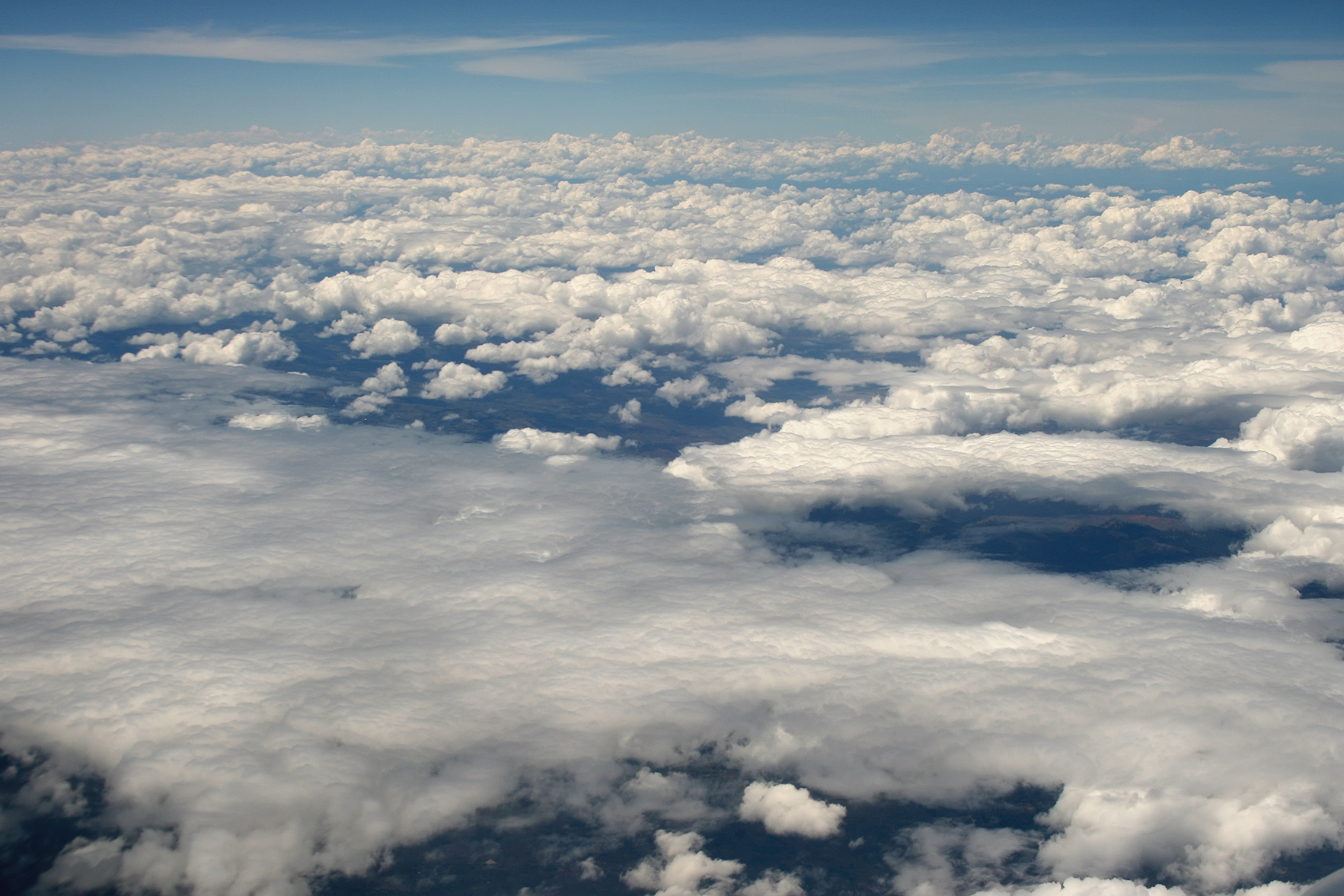 Questions?
Source: Wikipedia (Clouds)